Housing affordability 2022
The diamonds report: WEST SUFFOLK
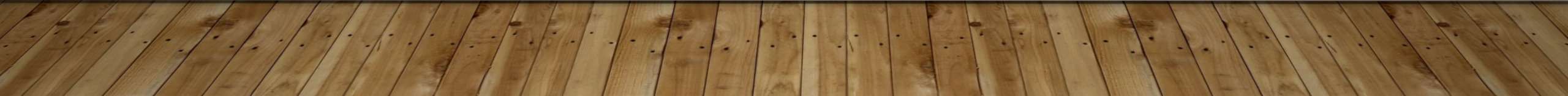 1
About the 2022 diamond update
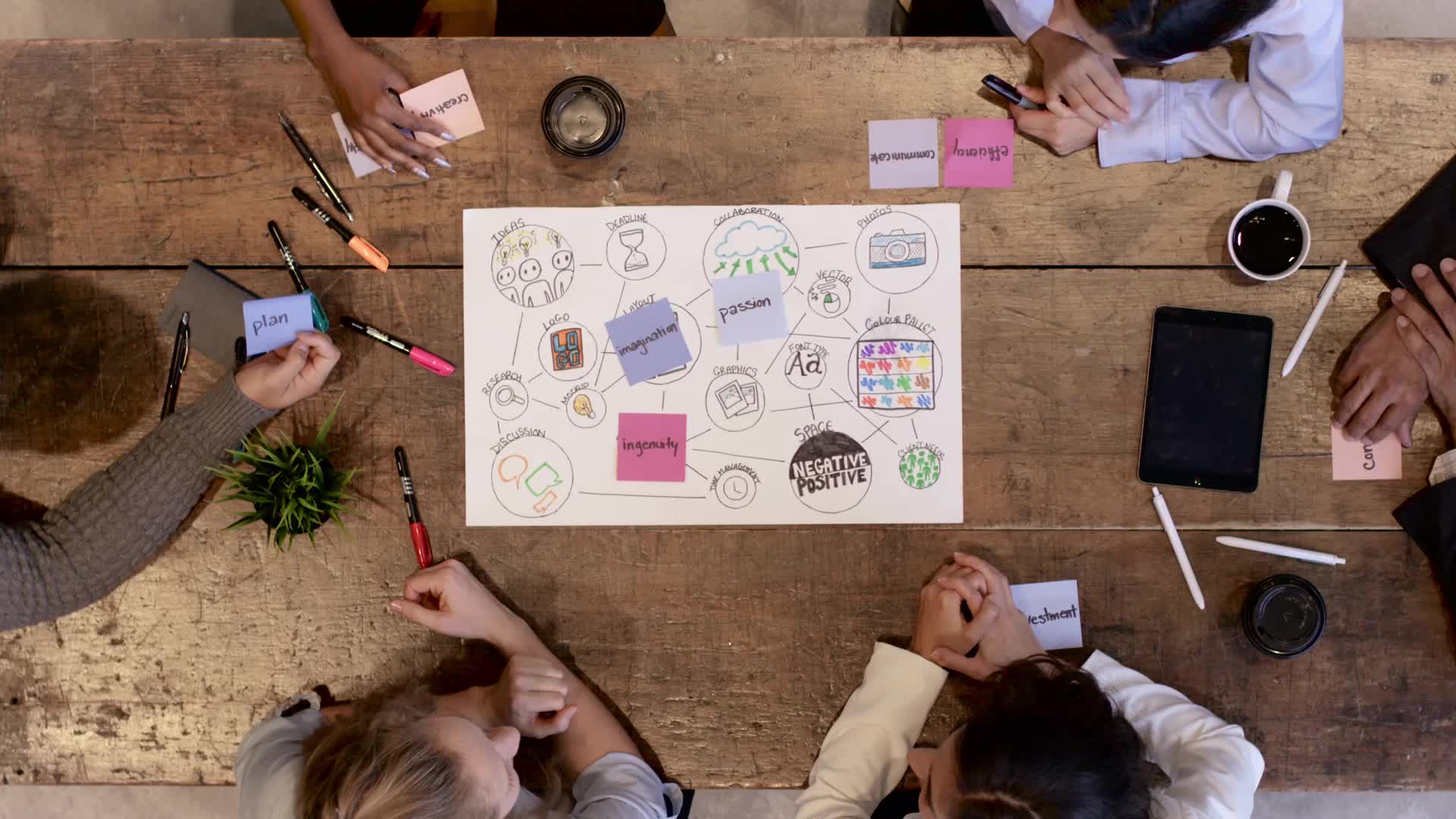 The diamonds update 2022 consists of
Executive summary
Note setting out the method used
Slides and notes setting out district data compared to the “whole area” which includes Cambridge, East Cambridgeshire, Fenland, Huntingdonshire, Peterborough, South Cambridgeshire and West Suffolk. In the slides this is referred to as “all”, “total” or “whole area”
Detailed spreadsheet of all data  and sources used which sits behind the reports, acting as a technical appendix
You are looking at the slides setting out West Suffolk data, compared to the whole study area
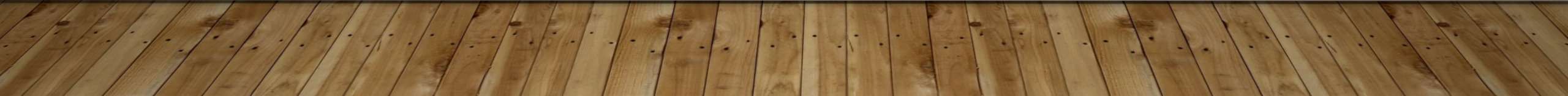 2
West Suffolk
contents
Context 
Tenure of dwellings 
Household and family type 
Household tenure and beds
Likely movers
Income 
Income distribution
Change in income
Housing costs
Identify housing costs
Range of max and min housing costs
The diamond-o-gram
Creating the diamond-o-gram 	
Six income groups help "read" the diamond
Minimum income needed if housing takes up 35%
Housing market diagrams
The scale and cost of housing
Introducing the staircase
Broad tenures & pay scales
Dwelling stock, turnover, new build
Applying CACI income bands to Local Plan figures
Links to other parts of the 2022 diamond update
3
West Suffolk
Context
Tenure of dwellings
Household and family type
HOUSEHOLD Tenure and beds
LIKELY MOVERS
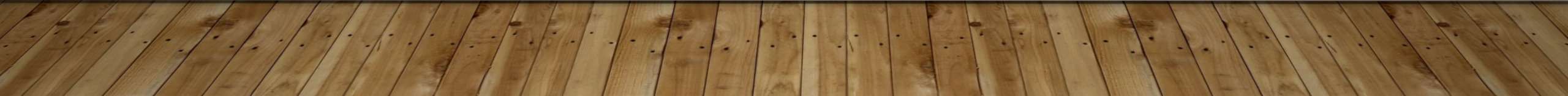 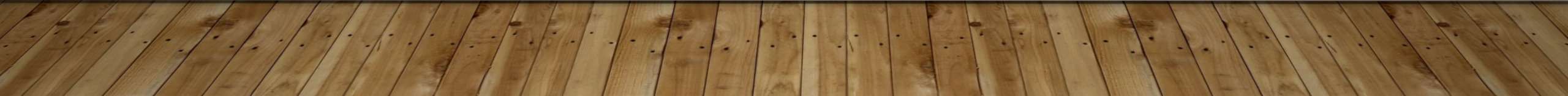 4
West Suffolk
Data used for context
5
West Suffolk
TENURE OF DWELLINGS
The tenure of dwellings comes from three sources: 
Census 2011 for the baseline position
Updated annually by data from Office for National Statistics (ONS) and CLG (now known as Department for Levelling Up, Housing and Communities DLUHC) to provide more up to date estimates of the number and tenure of dwellings in each district
In this slide, the term Private Registered Provider is used, which can be taken to also mean Housing Associations
West Suffolk council housing was transferred to Private Registered Providers (aka Housing Associations) before Forest Heath and St Edmundsbury became one council. Forest Heath transferred homes to Flagship in 2005 and St Edmundsbury transferred homes to Havebury in 2003.
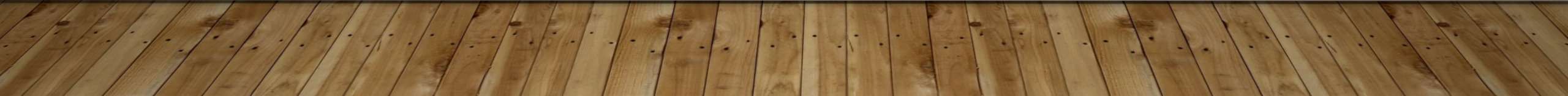 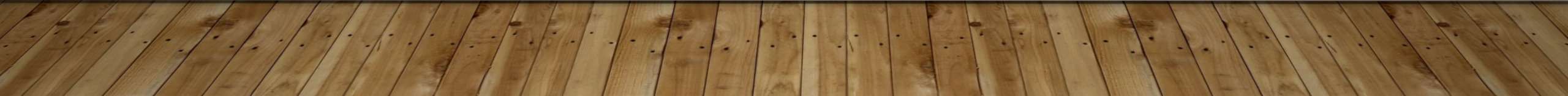 6
West Suffolk
Comparing Tenure of dwellings
Not an unusual stock picture for a stock transfer area, but slightly more housing association (PRP) (15% compared to 13%) and more private rented homes than “all” (21% compared to 19%
7
West Suffolk
Household & family type
Household composition classifies households according to the relationships between the household members. 
Census 2011 shows the breakdown of household and family type, in this chart: 
Aged 65+
Children non-dependent
Dependent children
No children
Students 
Others
Then Family / one person / couple / lone partner / student / other.
Households consisting of one family and no other usual residents are classified according to the type of family (married, same-sex civil partnership or cohabiting couple family, or lone parent family) and the number of dependent children. 
Other households are classified by the number of people, the number of dependent children, or whether the household consists only of students or only of people aged 65 and over. 
Households not falling into these categories is classed as “other”
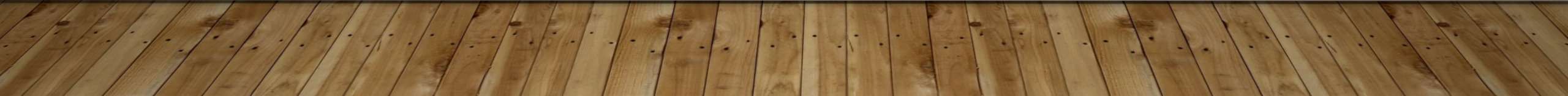 8
West Suffolk
More households aged 65+, fairly similar couple and lone parent households to the whole of the study area, fewer one person households without children
COMPARING HOUSEHOLD & FAMILY TYPE
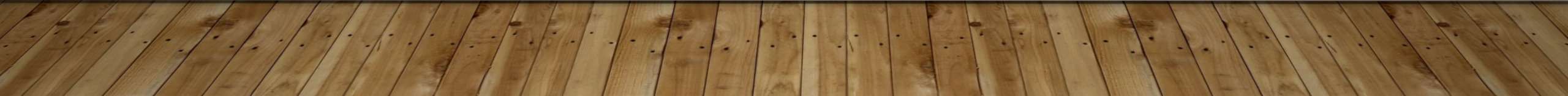 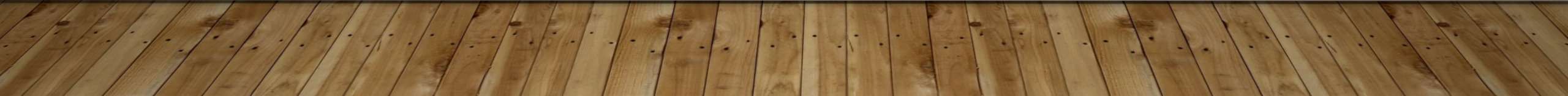 9
West Suffolk
West Suffolk
household tenure & beds
The next slide helps us combine and compare size and tenure of homes
10
West Suffolk
household tenure & beds combined
This pie chart combines Census 2011 household data on broad tenure group and number of bedrooms.
This pie highlights the broad tenure and size breakdown in West Suffolk, with more owned homes than rented. Owned homes see a good proportion of 2, 3 and 4 beds but few 1 beds, while and private and social rented tend to favour 1, 2 and 3 beds.  There are few 4 and 5 bed social rented homes but some 4 bed private rented
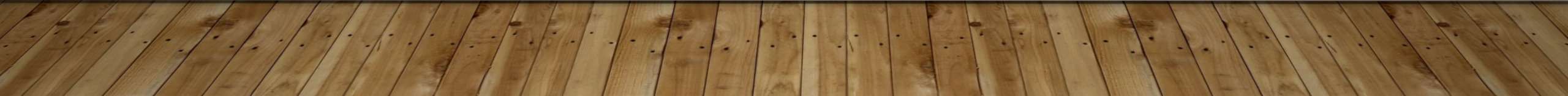 11
West Suffolk
West Suffolk has: 
Fewer 4 & 5 bed owned homes
 More 2 & 3 bed owned & private rented
 Fewer 1 bed social & private rented
Comparing Household tenure & beds
This chart combines Census 2011 household data on broad tenure group and number of bedrooms, and compares this district to the study area total (all)
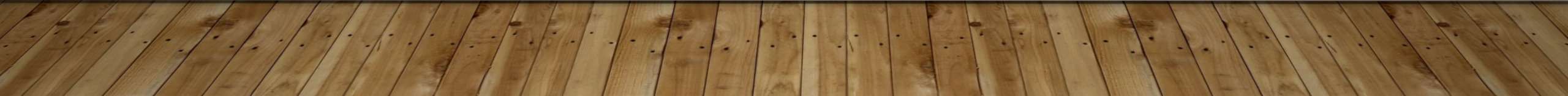 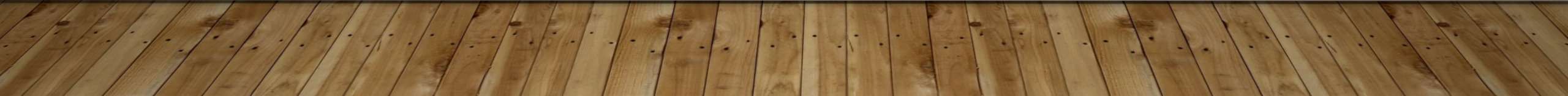 12
West Suffolk
West Suffolk
Likely movers
Census 2011 asked if a household had moved in the year leading up to Census night. Please see slide 5 for definitions, but in summary a ‘wholly moving household’ is one where all members of the household have moved from the same address.  A ‘partly moving household’ is where one or more members of the household have moved in the last year but not all members have moved from the same address. 
The pie chart shows the total movers for West Suffolk.
72% non-movers
28% movers
13
West Suffolk
Like Cambridge, West Suffolk has a high % of households likely to move, with 28% movers compared to 18% movers across the study area. Partial moves are particularly high
Comparing Likely movers
72% non-movers
28% movers
82% non-movers
18% movers
14
West Suffolk
Likely movers: detail
We can also look at movers / non movers by tenure. This is a guide only and we can’t make big assumptions based on the data, but useful to be aware of.
For those that moved in the year before Census day 2011, for West Suffolk
46% of renters moved
15% of owners with a mortgage or shared owners moved
18% of social renters moved
Only 9% of outright owners moved.
Will compare 2021 Census results which will have several different influences, yet to be released…
15
West Suffolk
Income
Income distribution
change in income
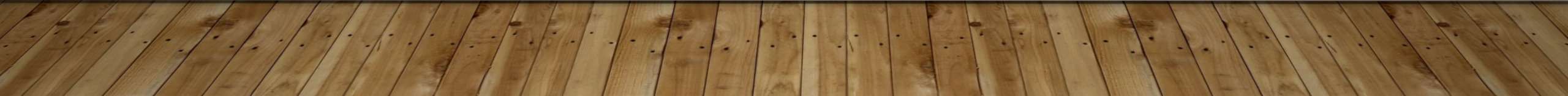 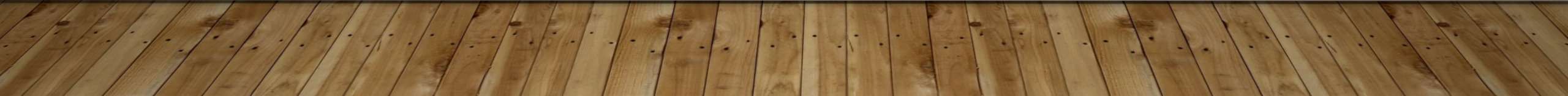 16
West Suffolk
Data used for incomes
About caci data
A firm called CACI developed away to provide consistent and reliable household income estimates at postcode level across the UK. It uses information from CACI's lifestyle database, ONS average weekly earnings and living costs & food survey to build a consistent and statistically reliable model.  
Income is gross household income from all sources including earnings, benefits and investments. 
The data is provided as mean, median and mode income, and also breaks down into £5,000 bands. 
There are a number of households in the lowest income bands, who we would expect should be supported by the benefit system so no-one would be on an income of less than £5k per year. However there are typically students and adults of pensionable age and some disadvantaged families in this banding. 
It is also important to note that benefits are claimed by people higher up the income spectrum, it is not the sole preserve of the poorest households; these benefits help many households on modest and middling incomes make ends meet. 
CACI data is provided on a subscription basis, there is no web link to the source data. Local access comes via our subscription to Hometrack.
CACI stands for Consolidated Analysis Centre Incorporated.
17
West Suffolk
INCOME DISTRIBUTION
Count of households in £5,000 income bands(income includes benefits)
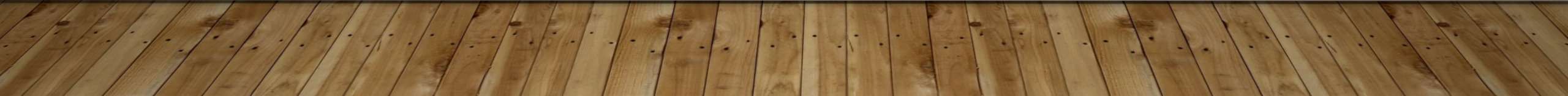 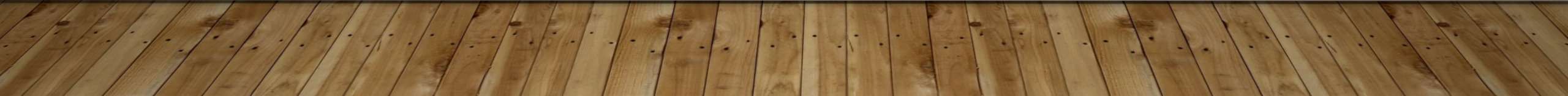 18
West Suffolk
Income distribution in West Suffolk is remarkably similar to the whole study area, slightly more on £10 to 35K, slightly fewer on £70K+
Comparing income distribution
Please note, the Total line is plotted on a different axis  (on the right) to the districts line, enabling us to compare the “shape” of the two graphs, despite the number of households in each £5K band being very different
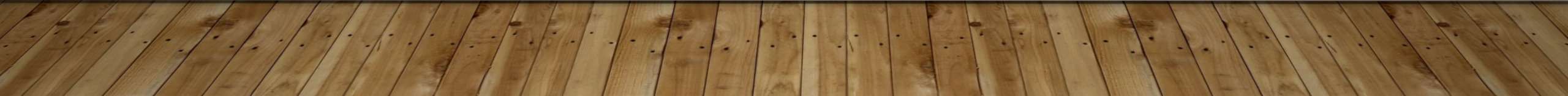 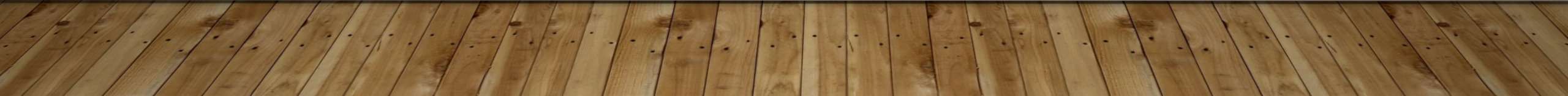 19
West Suffolk
West Suffolk
The number of households on incomes of less than £35K has fallen a good deal, and the number on incomes above £35K has held steady or increased. The number on more than £100K has decreased a good deal (as it has in other areas)
Change in income
CACI data 2016-17 and 2020-21
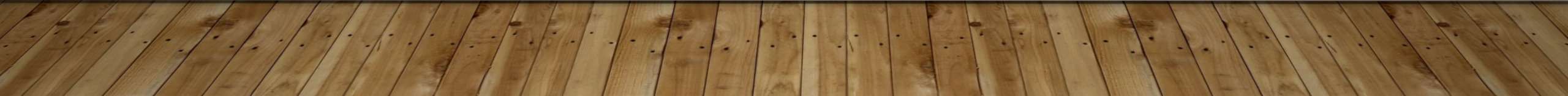 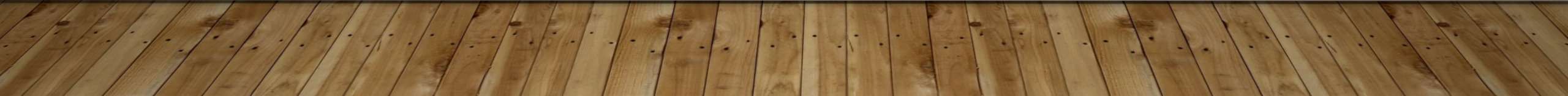 20
West Suffolk
Housing costs
Identify housing costs and the range of costs across the study area
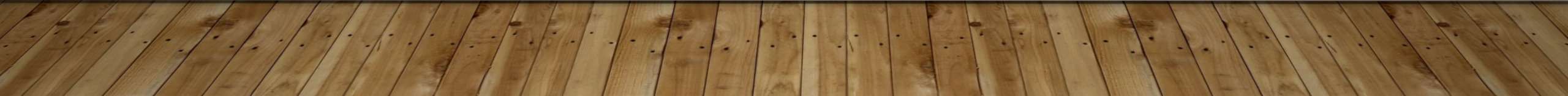 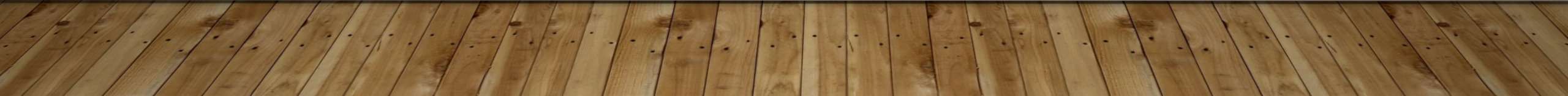 21
West Suffolk
Data used for ANNUAL housing costs
22
West Suffolk
Identify annual housing costsFor each tenure and for 1,2, 3+ beds
Where reported separately, housing costs for West Suffolk comprise an average for the 2 former districts of Forest Heath and St Edmundsbury. Data from, for example, Homes England is already reported for the new unified district of West Suffolk, so no average calculation was needed for HA rents.
23
West Suffolk
The solid red line represents the highest housing cost for a 1 bed across the study area (shorthand = max)
The dashed red line represents the lowest housing cost for a 1 bed across the study area (shorthand = min)
Each district has a “dot” representing the local average cost for a 1 bed of each tenure.
Range of max and min housing costs: intro
This slide sets out the housing costs for all districts, to assist understanding of the individual district graphs.
The example provided shows only 1 bed housing costs.
The next slide sets out just one district’s dots, for 1 2 and 3 beds
So the graph sets out the average cost of a district’s housing, but also how the local housing cost compares to the highest and lowest costs across the study area
All the costs for 1 2 and 3 beds are set out in the “whole area” slides, but it’s true to say that Cambridge and South Cambs are often on or near the max line, and Fenland and Peterborough are on or near the min line. The other 3 districts tend to fall into the “middle area” between max and min.
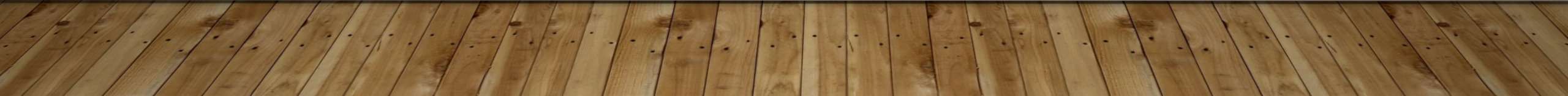 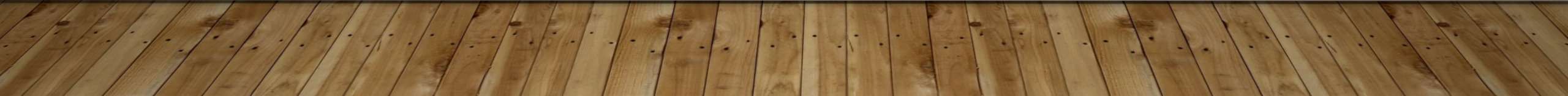 24
West Suffolk
Range of max and min housing costs
Here costs are presented on a graph to help compare by both size and tenure.
This graph sets out districts housing costs (dots) and how they compare to the max and min across the whole study area (lines).
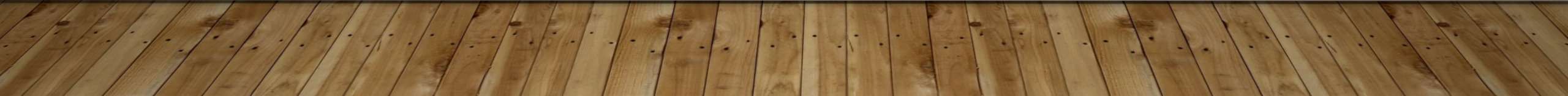 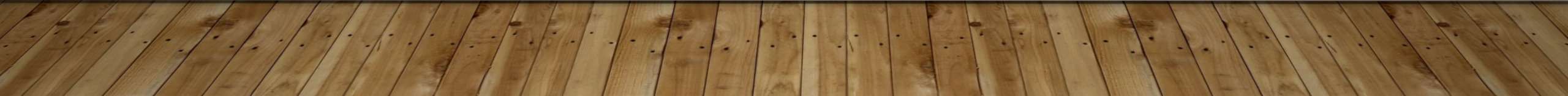 25
West Suffolk
COMPARING housing costs TO STUDY AREA
3 BED
1 BED
2 BED
West Suffolk housing costs fall towards the middle of the cost range for all sizes and tenures. HA social rents are low for all sizes, others sit above the minimum (dotted) line. East Cambs, Huntingdonshire and West Suffolk housing costs consistently form a group towards the middle of the study area values. Cambridge & South Cambs see the highest, while Fenland & Peterborough see the lowest housing costs, compared to the rest of the study area. A comparison of costs is set out in the “whole area” slide deck.
26
West Suffolk
Identify annual housing costsFor each tenure and for 1,2, 3+ beds
Where reported separately, housing costs for West Suffolk comprise an average for the 2 former districts of Forest Heath and St Edmundsbury. Data from, for example, Homes England is already reported for the new unified district of West Suffolk, so no average calculation was needed for HA rents.
27
West Suffolk
The diamond-o-gram
Creating the diamond-o-gram 	
Six income groups help "read" the diamond
Comparing diamonds
Minimum income needed if housing takes up 35%
Income needed for broad tenures
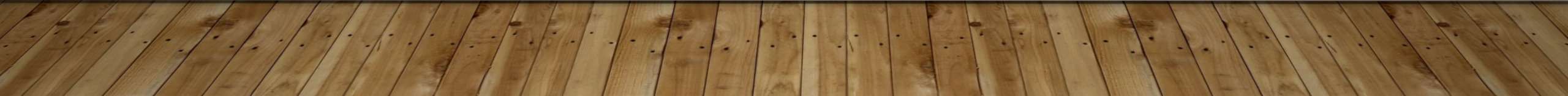 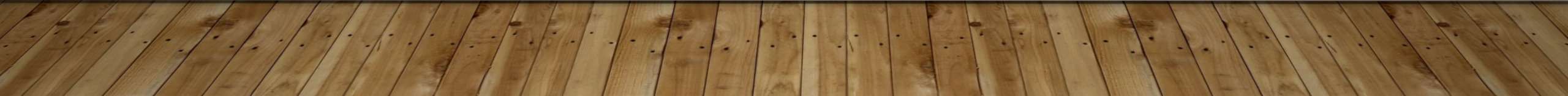 28
West Suffolk
Data used for the diamond-o-gram
29
West Suffolk
1
2
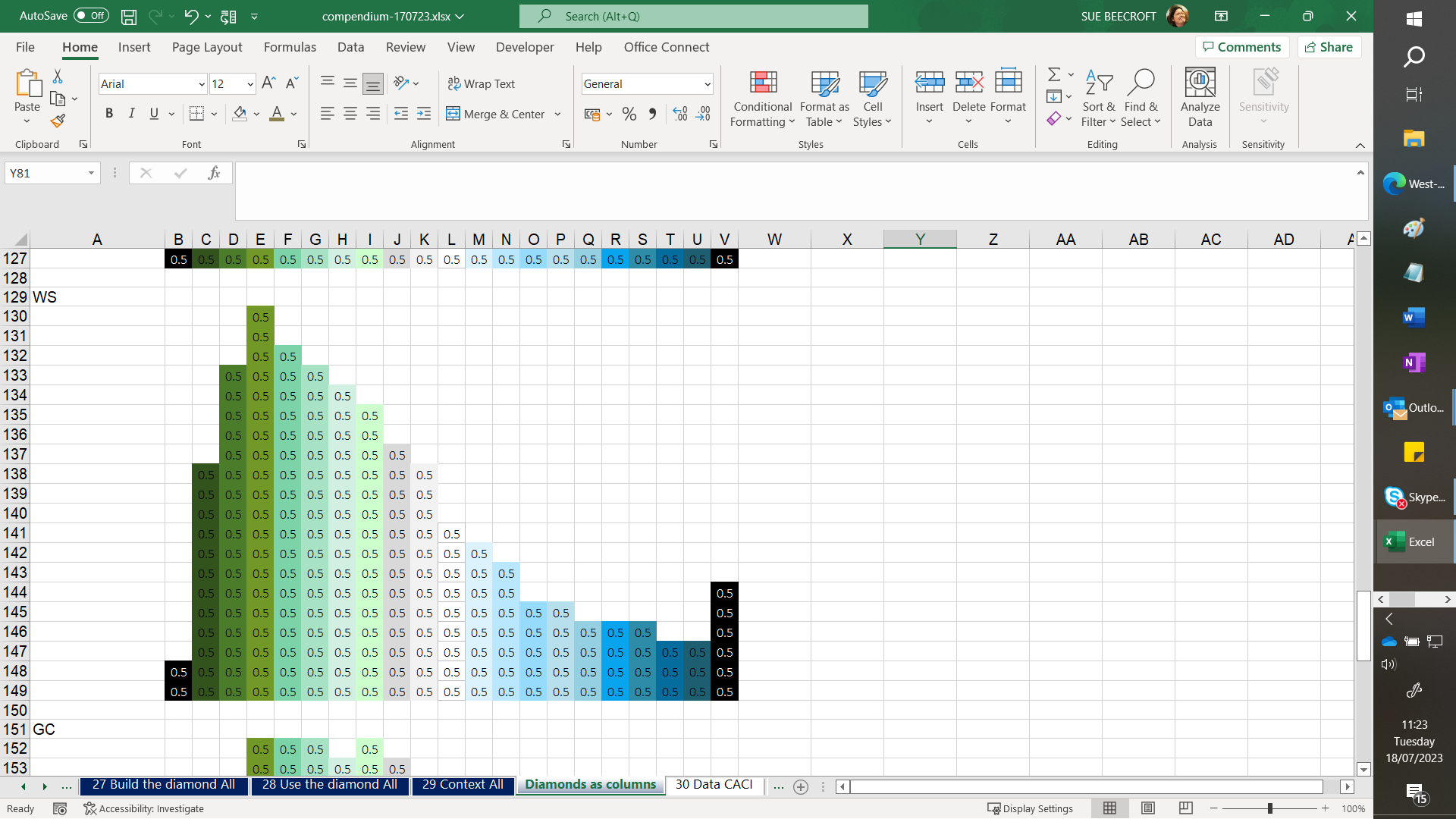 Creating THE ‘diamond-o-gram’
3
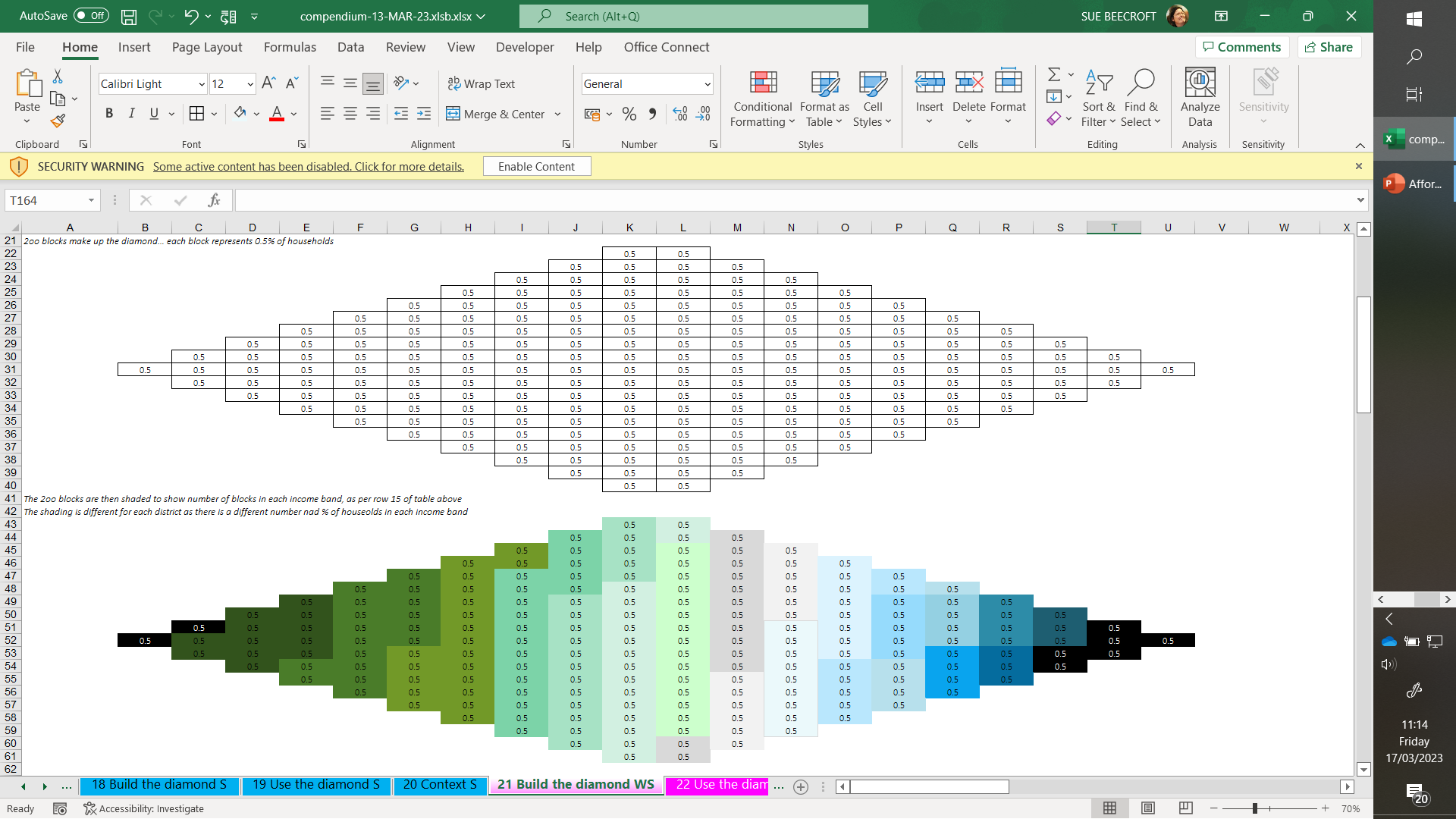 Start with the CACI income distribution graph (number of households in each £5K income band)
Convert numbers to “percentage of all households” in that district and present on a column chart, with each “square” representing 0.5%.
Take a blank diamond template.
Apply the shading in 2 to the template to create the diamond-o-gram.
4
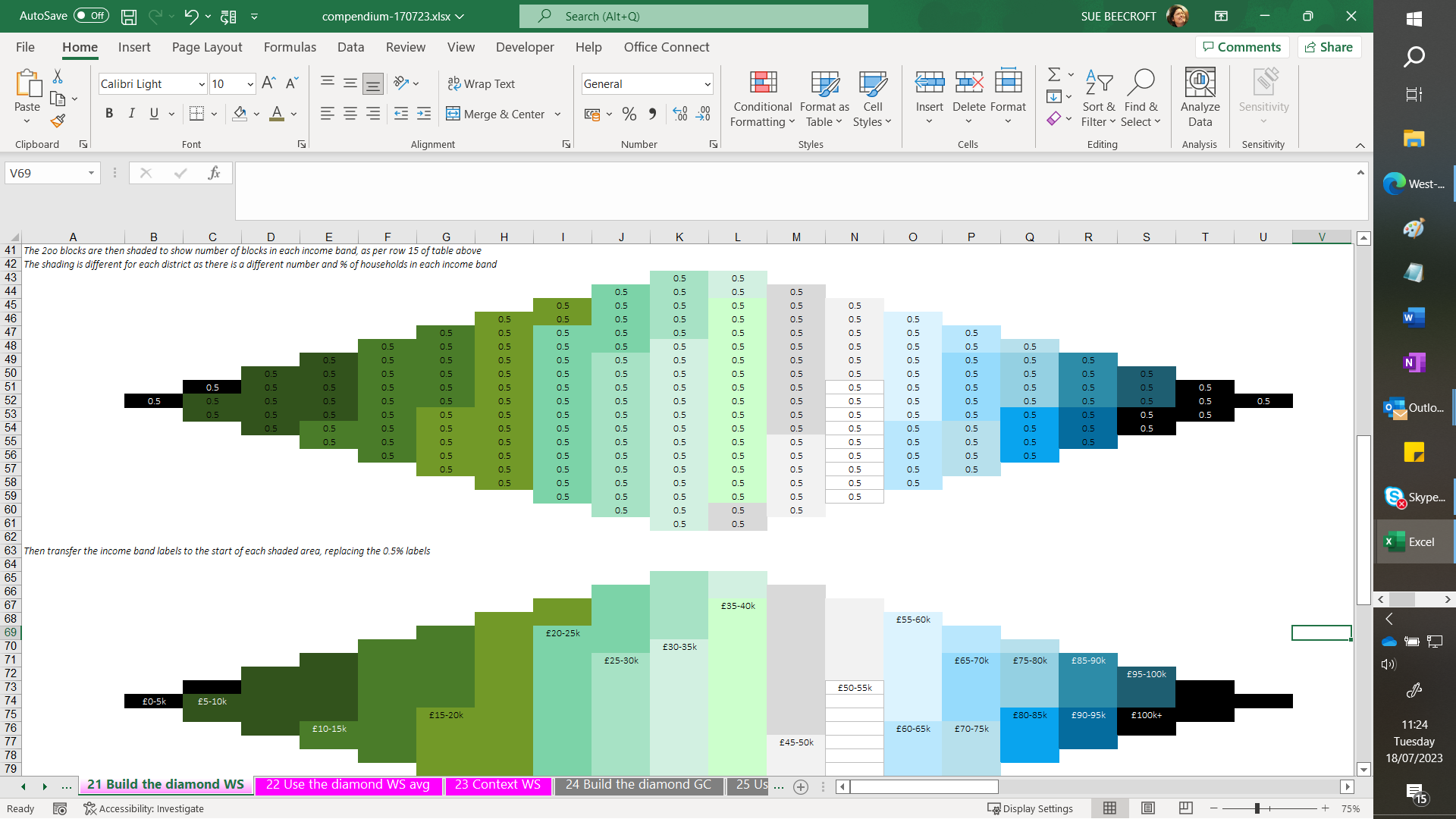 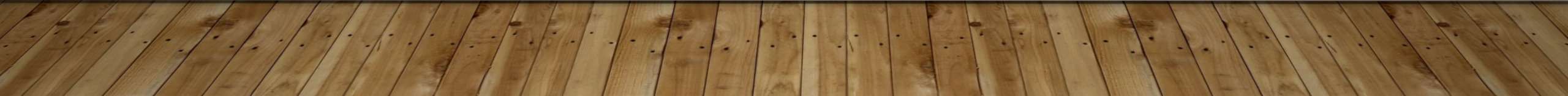 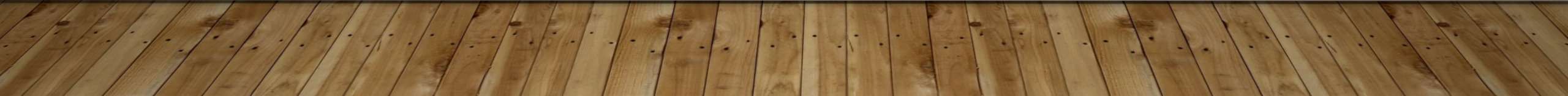 30
West Suffolk
THE diamond-o-gramuse the caci income data to show how many households fall into each £5,000 income band
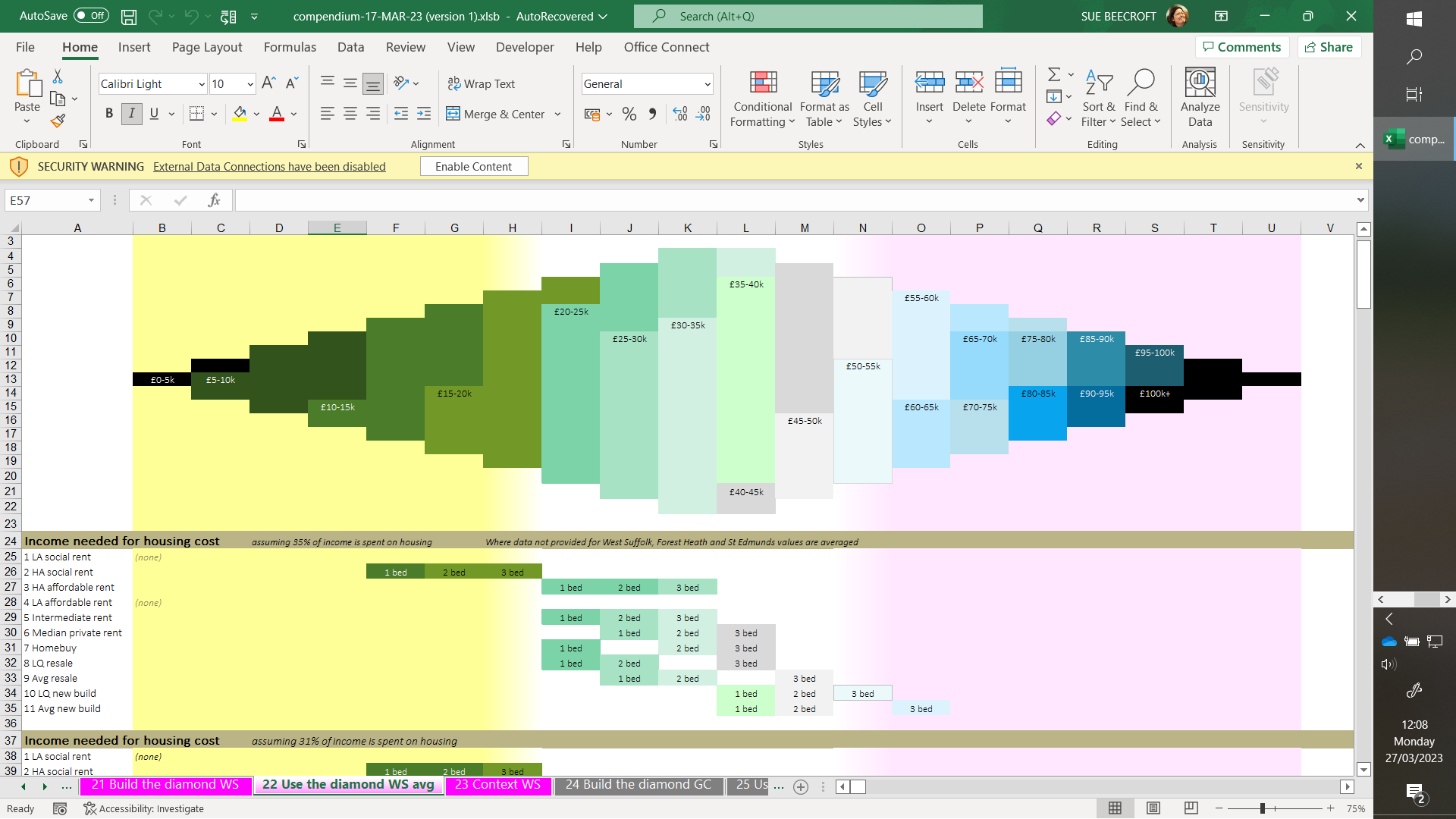 31
West Suffolk
If it helps, think of the diamond as a type of ‘pie chart’ and the yellow, white & pink shading as set out here
1
2
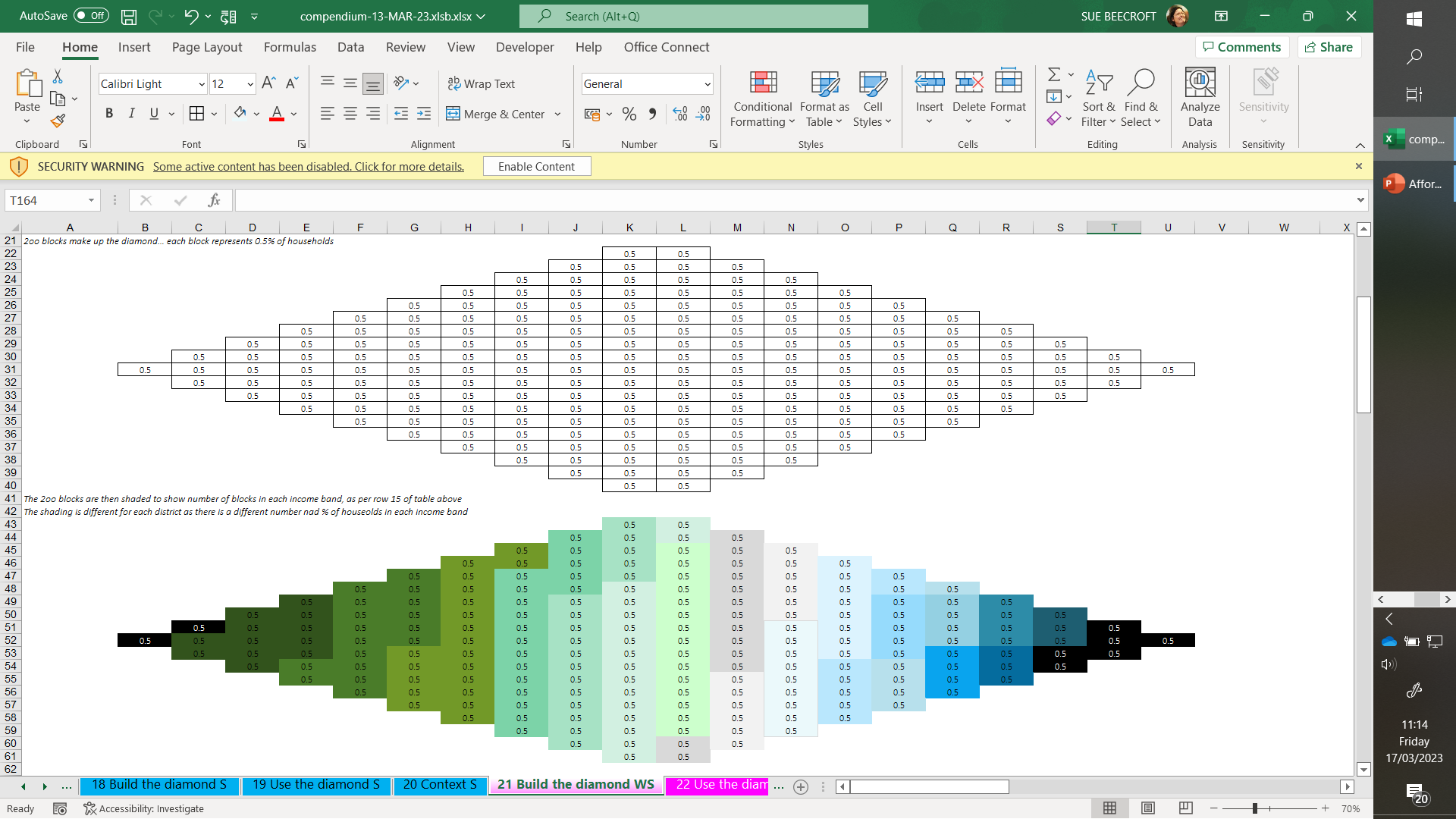 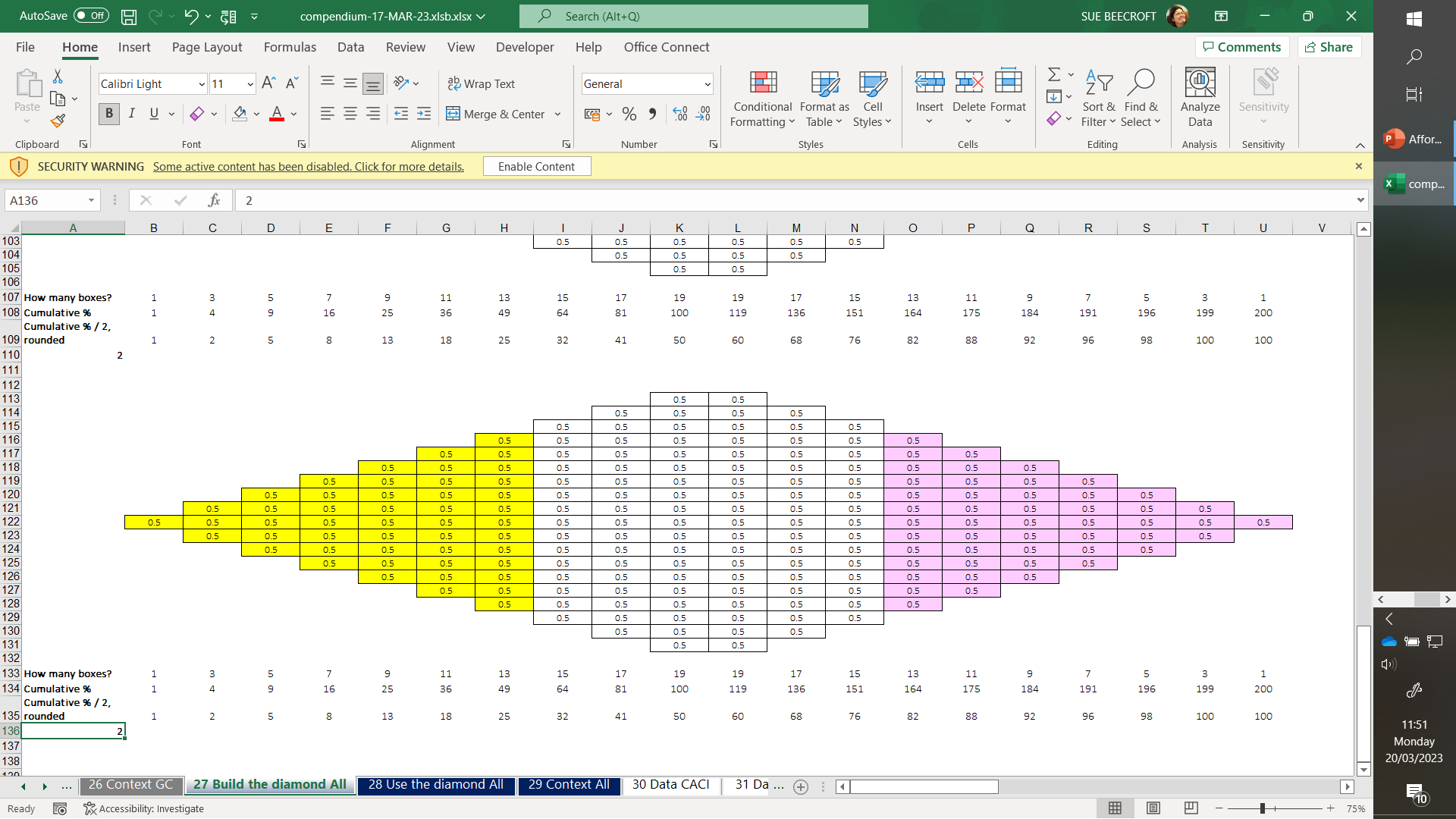 Shading around THE ‘diamond-o-gram’
25%
50%
25%
3
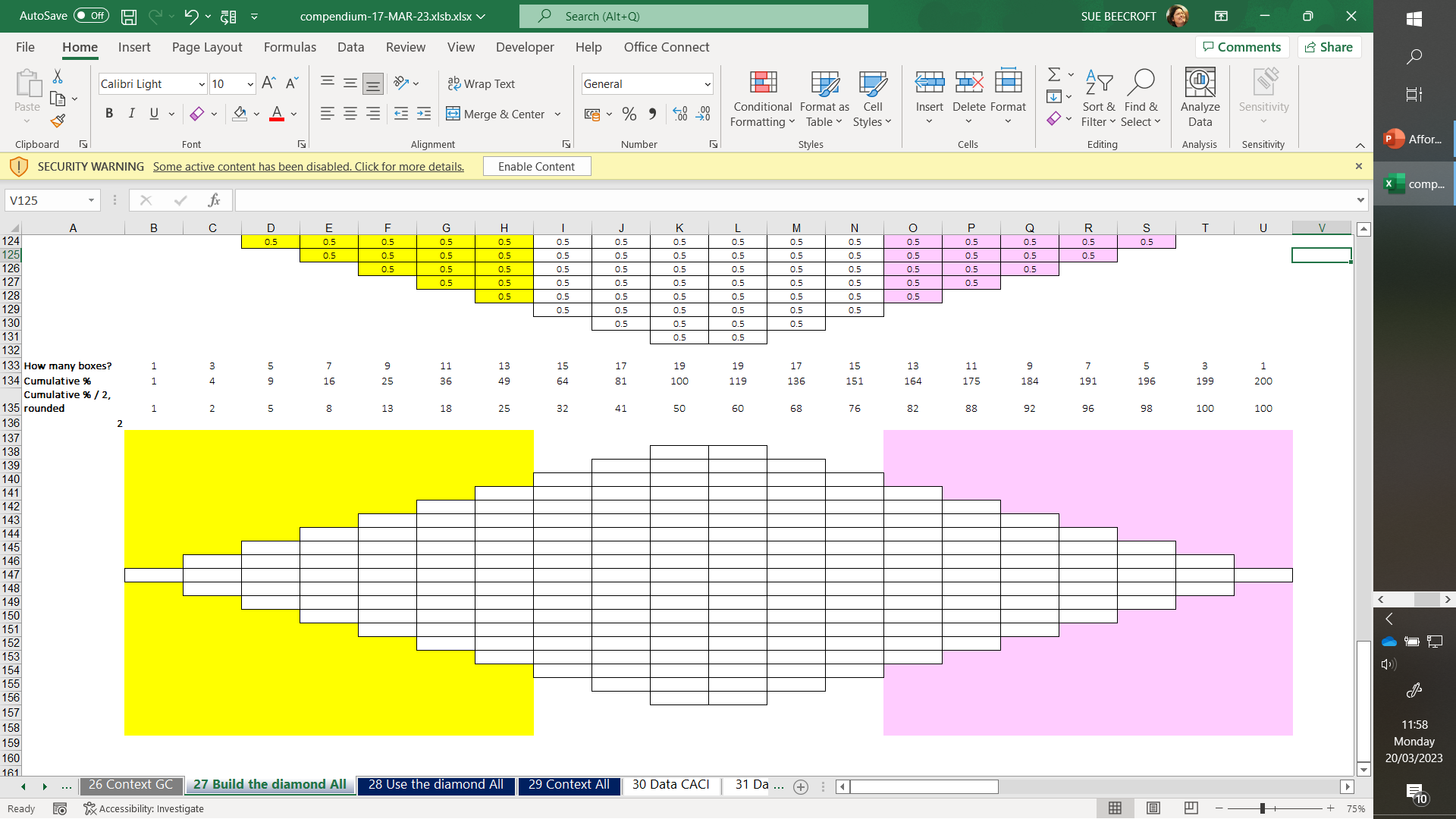 Each diamond-o-gam represents 100% of the households in that district.
As each “box” represents 0.5% we can shade the lowest 25%, (the yellow zone), the top 25% (the pink zone) & find there are 50% in the white zone.
We use these 3 zones as background shading to remember this concept
We can then shade the diamond with the detailed income distribution data.
4
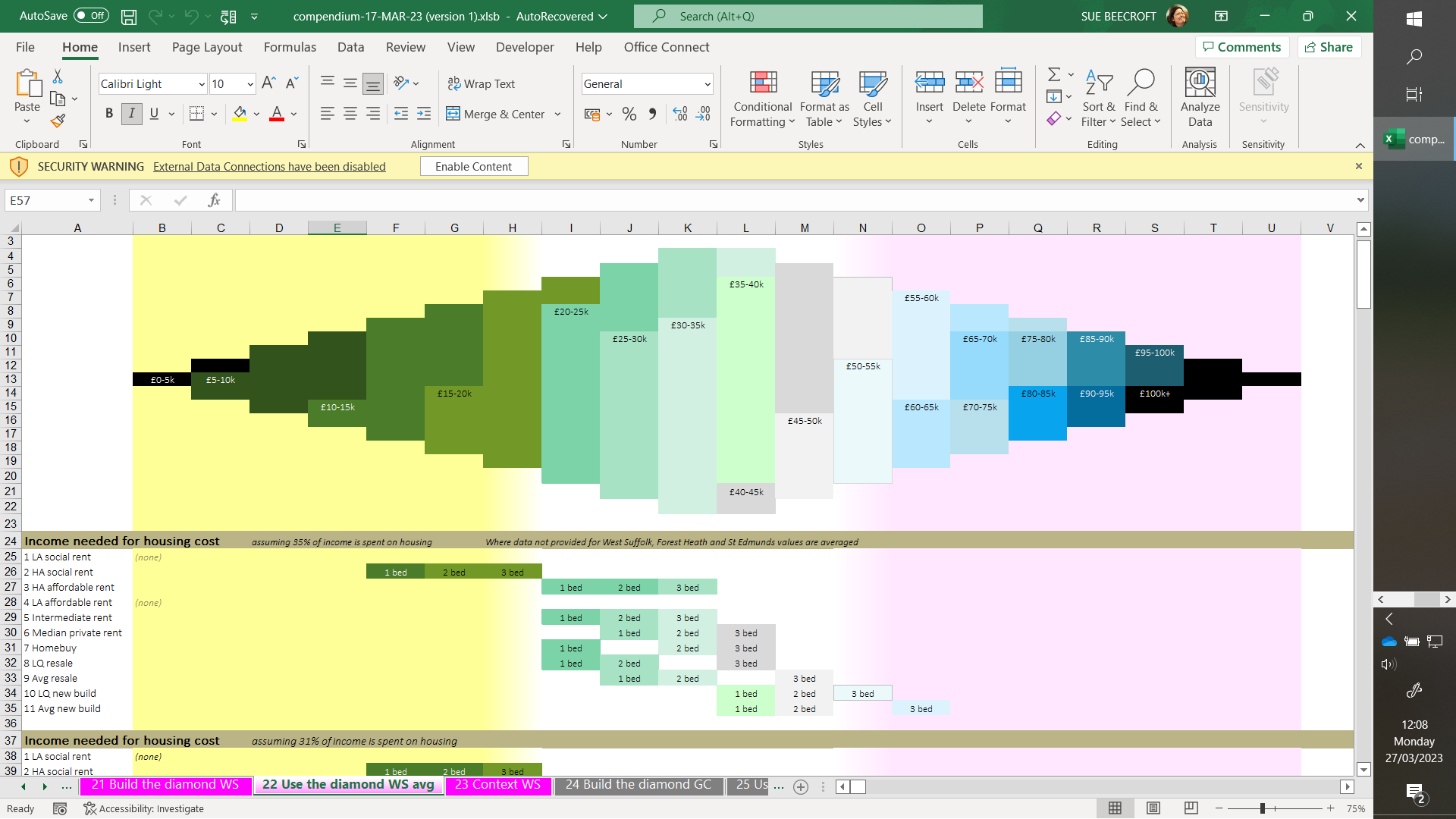 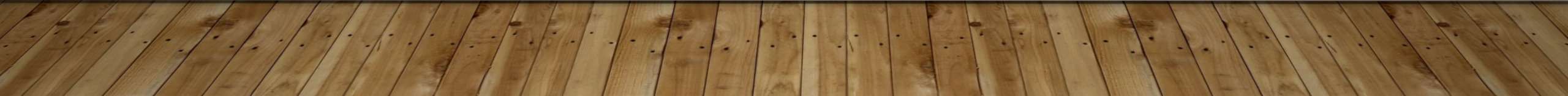 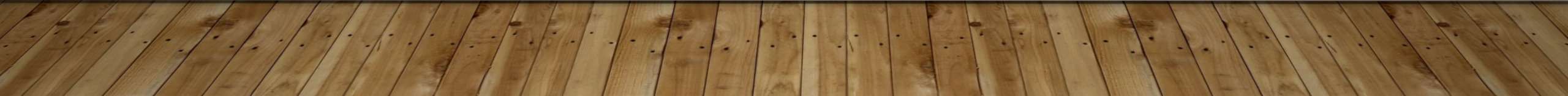 32
West Suffolk
Six income groups help “read” THE diamond
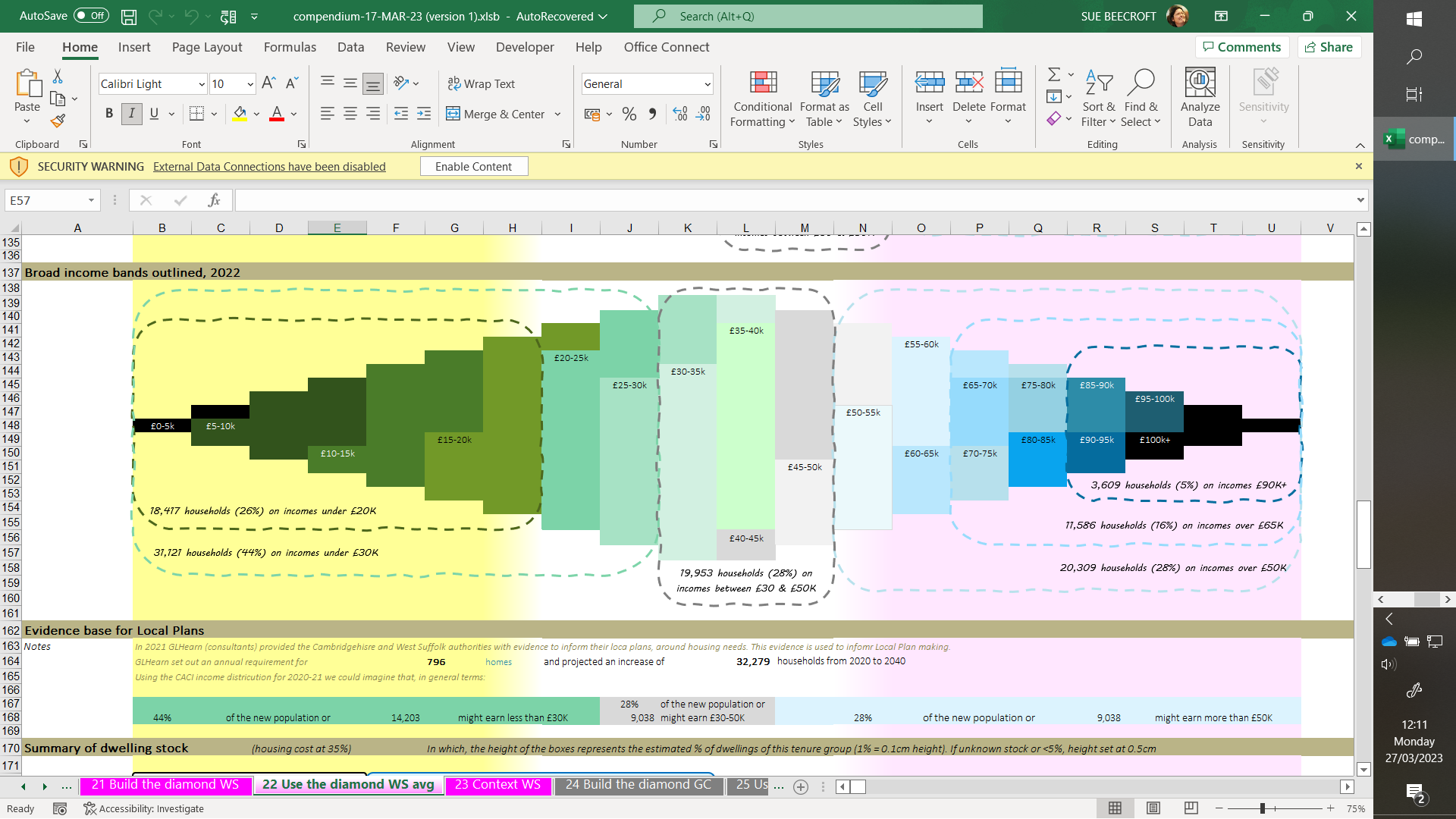 33
West Suffolk
West Suffolk shows a similar income distribution as the whole area with 44% on less than £30K compared to 42%, and 28% on £50K+ compared to 30%
Comparing DIAMONDS
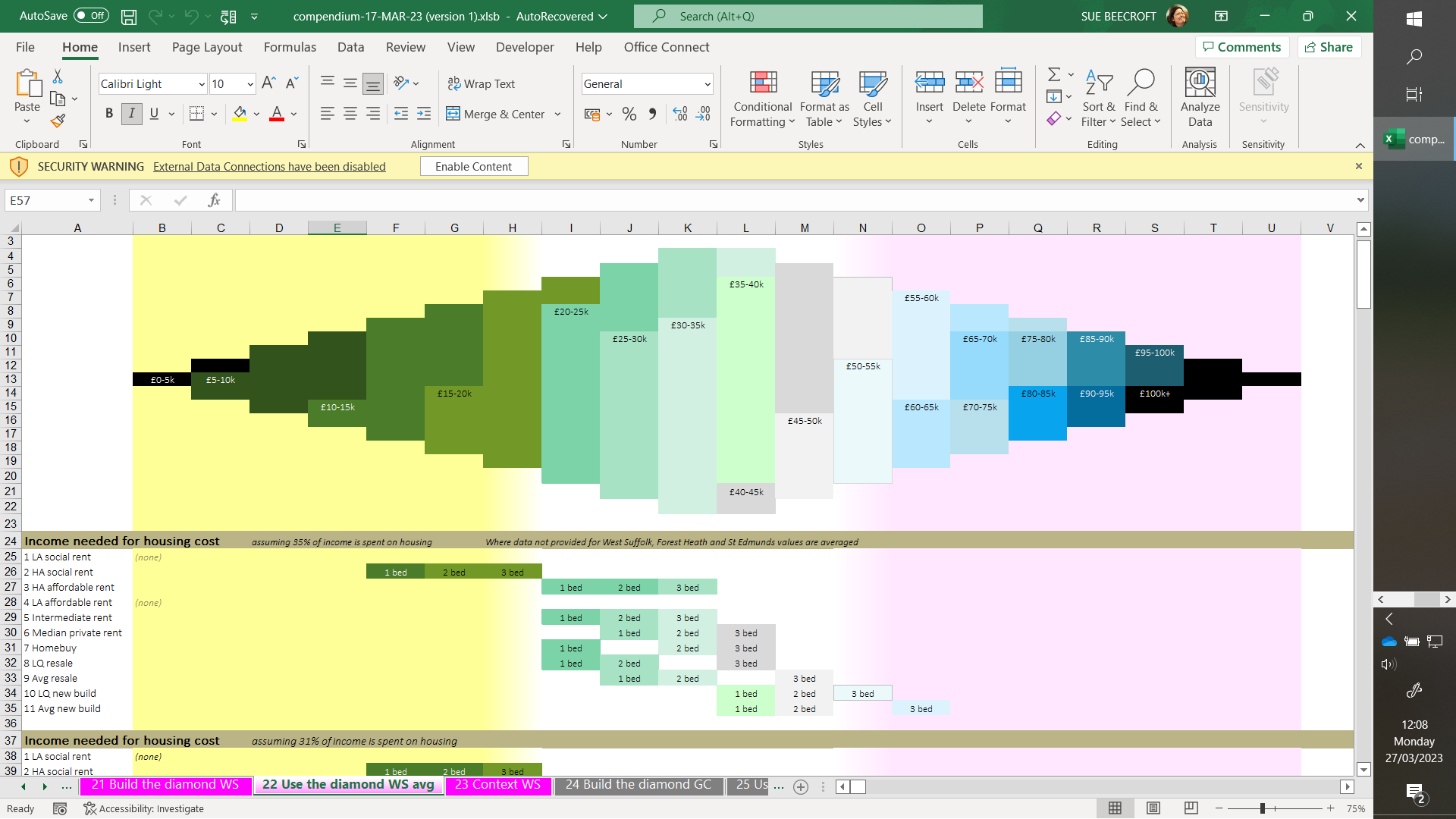 West Suffolk
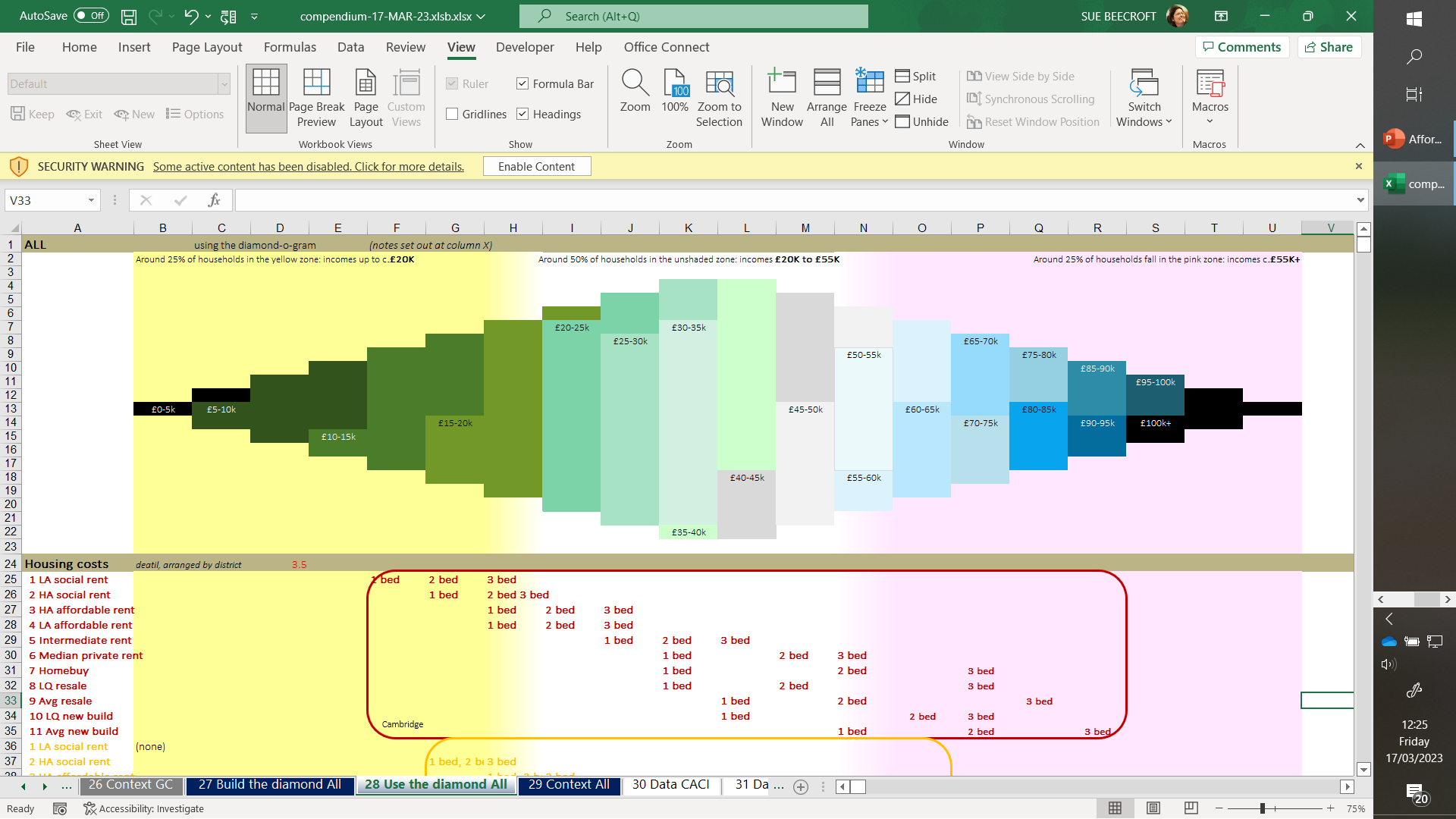 All
34
West Suffolk
1
2
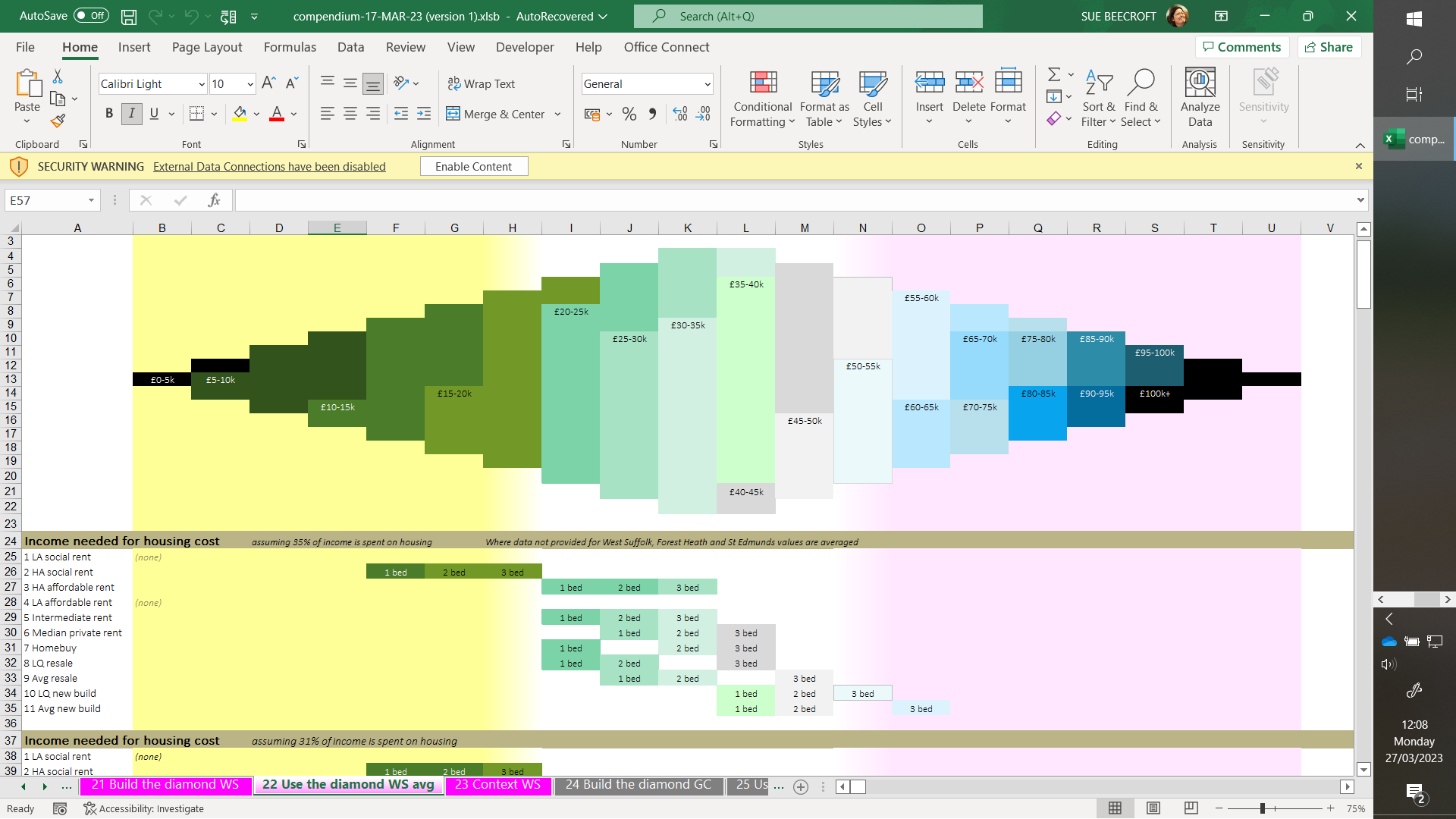 Comparing the diamond-o-gram to housing costs
3
The diamond-o-gram represents 100% of households, shaded by £5K income groups
We have secured comparable data on annual housing costs for different tenures and sizes of homes.
Times by 3.5 to give a 35% housing affordability ratio
Place the annual housing cost in line with the diamond-o-gram income bands.
4
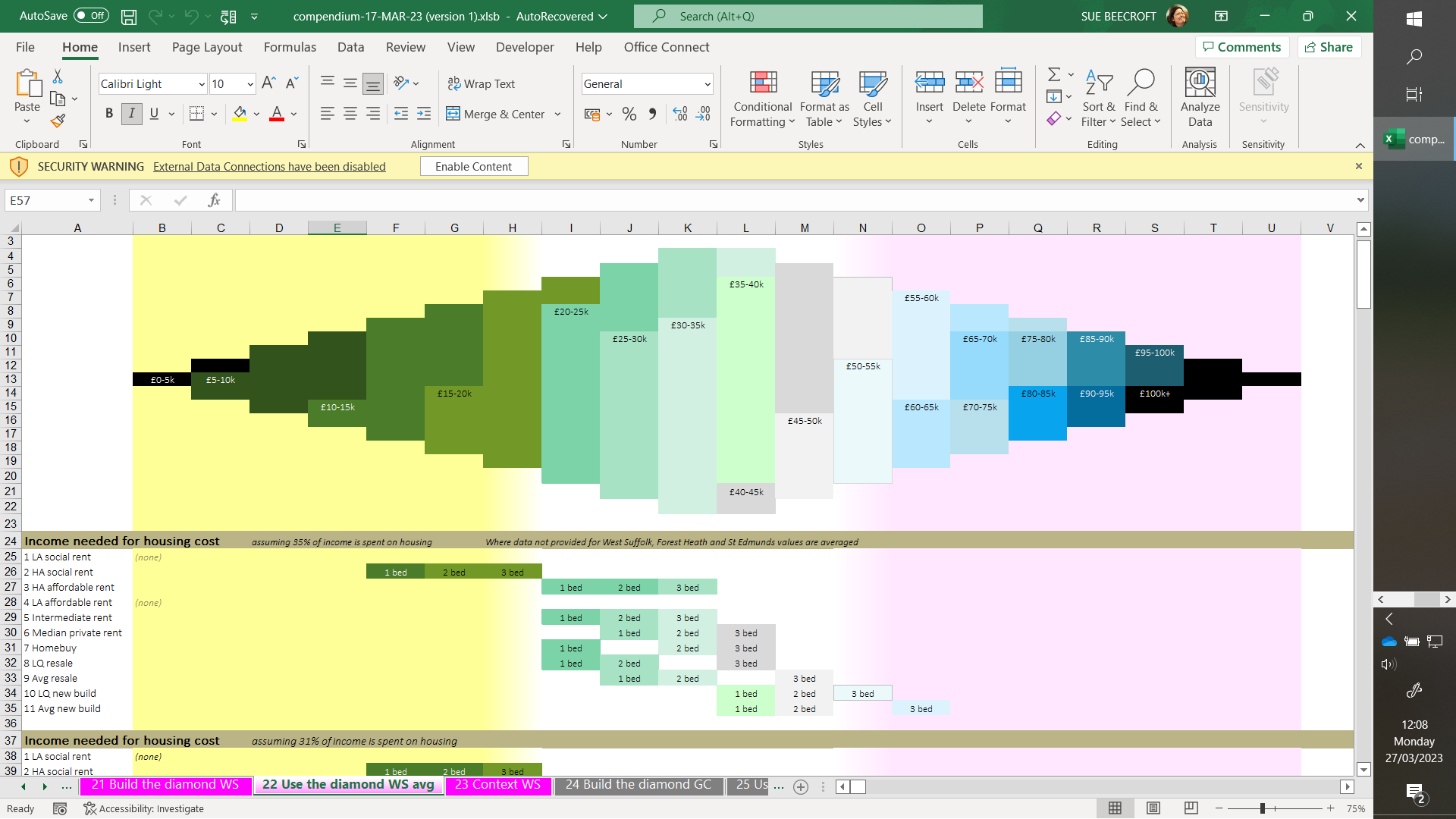 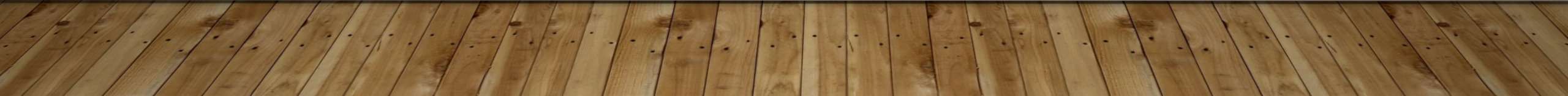 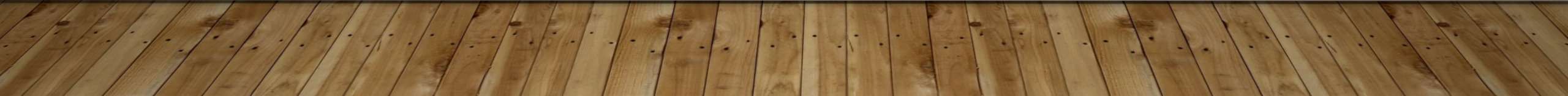 35
West Suffolk
MINIMUM Income needed IF housing TAKES UP 35%
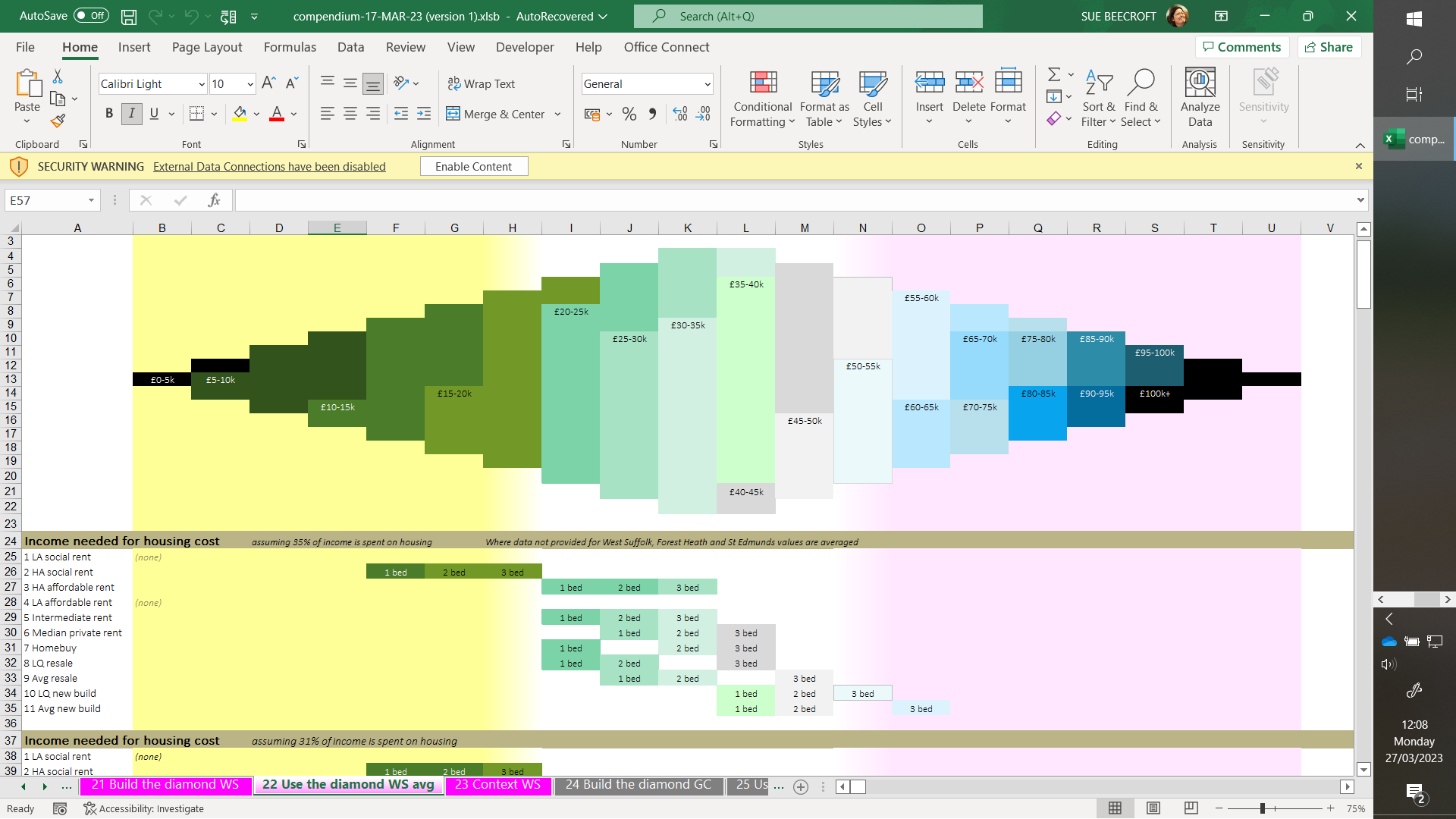 36
West Suffolk
Income needed for ‘broad’ tenures
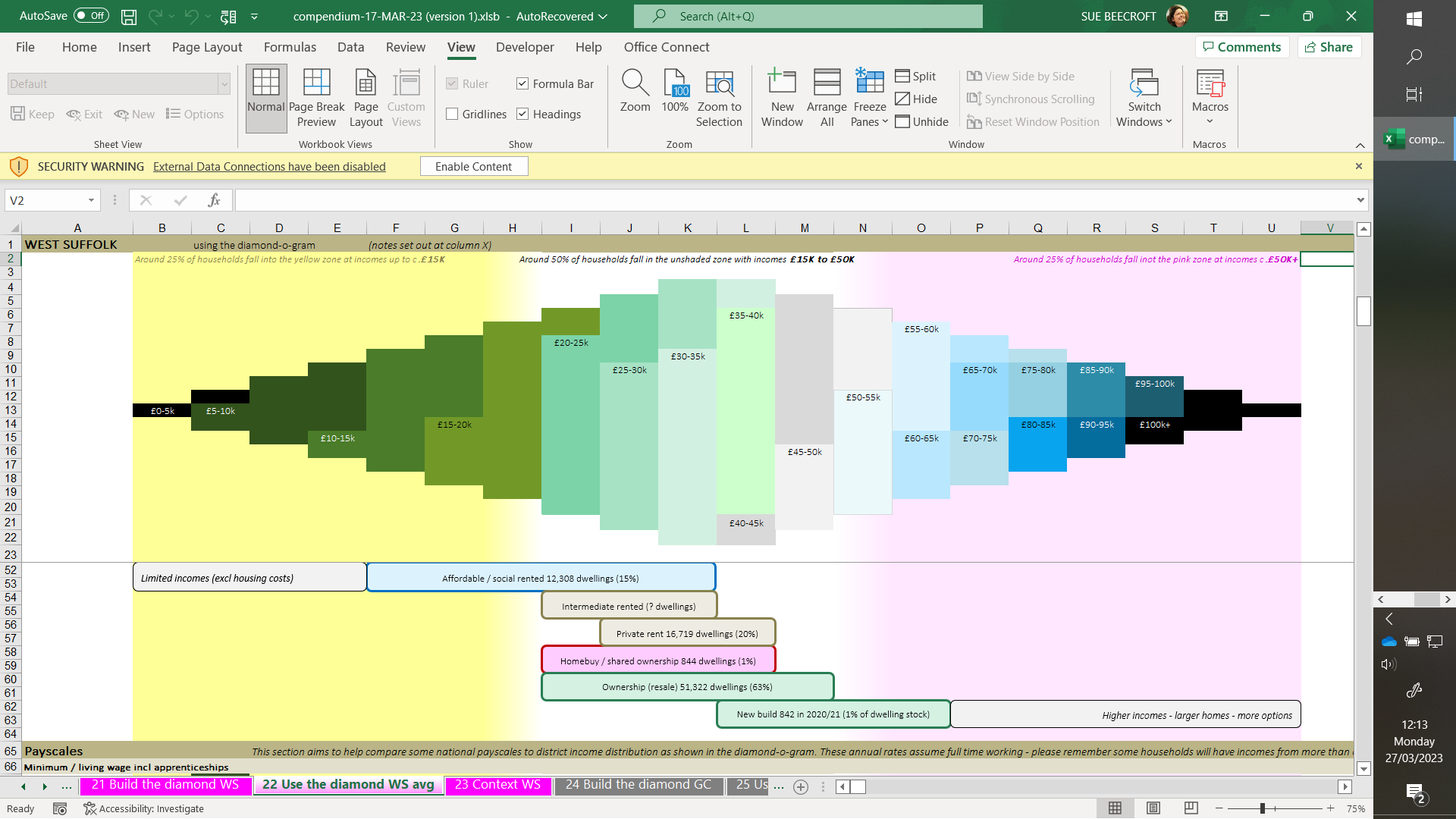 Smaller social rent is the housing option for households on incomes starting from £10-15K
Private rented needs a higher income than home ownership & Homebuy, for smaller homes income needed can be around £25K
Home ownership and Homebuy need incomes of £20-25K+ but have a relatively narrow range of prices, not reaching beyond £45-50K
New build for 1 beds require a higher income than all other tenures, at around £35-40K+
Using the power of “outlines” each tenure’s cost data can be summarized into broad groupings, covering 1, 2 and 3 beds. In this diagram the number of dwellings and % of stock is included in each box, where known.
37
West Suffolk
housing market diagrams
the scale and cost of housing
Introducing the staircase FOR 1, 2 & 3 beds
Comparing broad tenures & pay scales
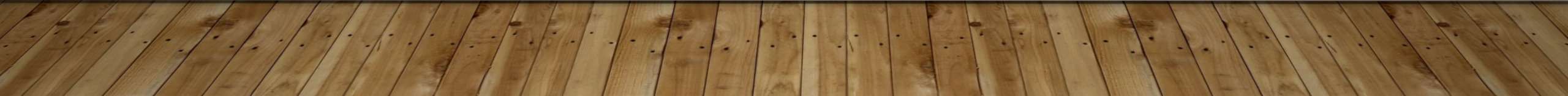 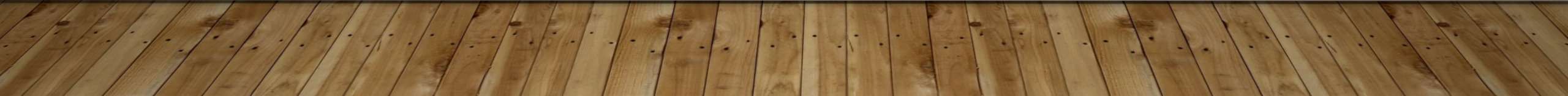 38
West Suffolk
Data used for diagrams
39
West Suffolk
Scale & cost of housing
There is a reasonable amount of affordable / social rented at 15% of dwellings. Smaller social rent is the housing option for households on incomes starting from £10-15K
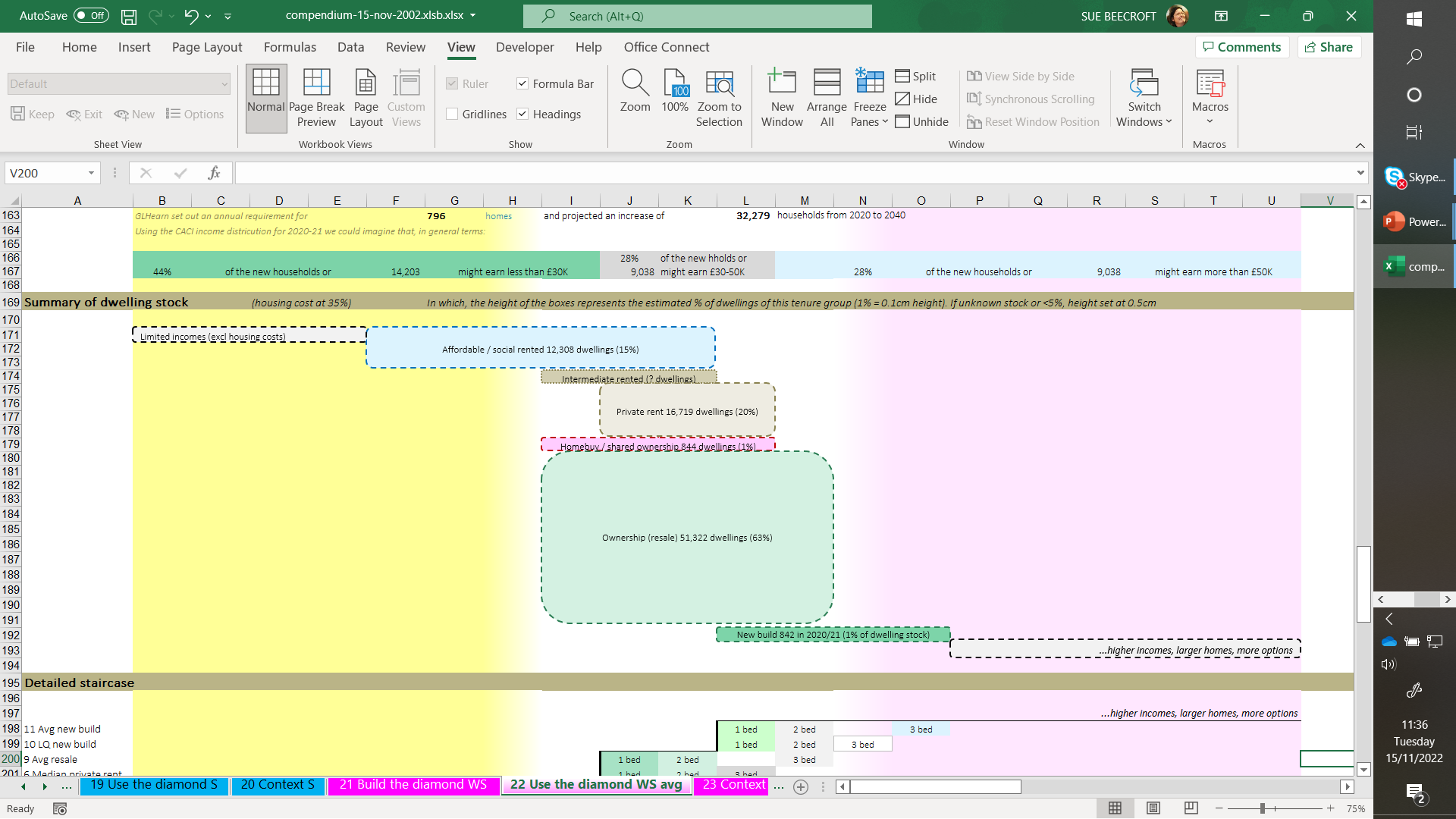 Private rented makes up c.20% of dwellings in West Suffolk. It can require a higher income than home ownership & Homebuy. For smaller homes income needed can be around £25K
Intermediate rent could provide useful dwelling supply in West Suffolk, but for smaller homes, need a similar income to Homebuy or resales. 2 and 3 beds may have slightly better affordability - so worth considering factors such as access (deposits), mobility (shorter term commitment than purchase) and availability
Ownership dominates the supply at 63% of dwellings. Home ownership and Homebuy need incomes of £20-25K+ but have a relatively narrow range of prices, not reaching beyond £45-50K
Income required for smaller Homebuy is slightly lower than for private rented, and similar to ownership. Lower deposits than traditional ownership may prove very useful, alongside flexibility to purchase a higher share in time.
New build for 1 beds require a higher income than all other tenures, at around £35-40K+
In this diagram the bubble “height” is adjusted to indicate the % of stock in this area, of each tenure. 
Where the amount of stock is not certain (intermediate rent) or very small numbers (Homebuy & new build) a standard height is used so the boxes are visible
40
West Suffolk
Introducing “the staircase”
The staircase is built using the boxes provided on slide 23 titled “Minimum income needed if housing takes up 35%”.
The boxes are arranged to form a staircase with the lowest income needed for 1 beds forming the first step. The rows are arranged so next step up is the tenure requiring a little more income.  Some tenures need roughly the same income, so these steps are “taller”. In other places there is a gap in the incomes needed between tenures, which leads to a long “tread” on our staircase. A tall step demonstrates a number of products at the same income level, a long step indicates a gap between prices of tenures.
1, 2 and 3+ beds in each tenure group are presented on this staircase. On the next slide, the sizes are separated out.
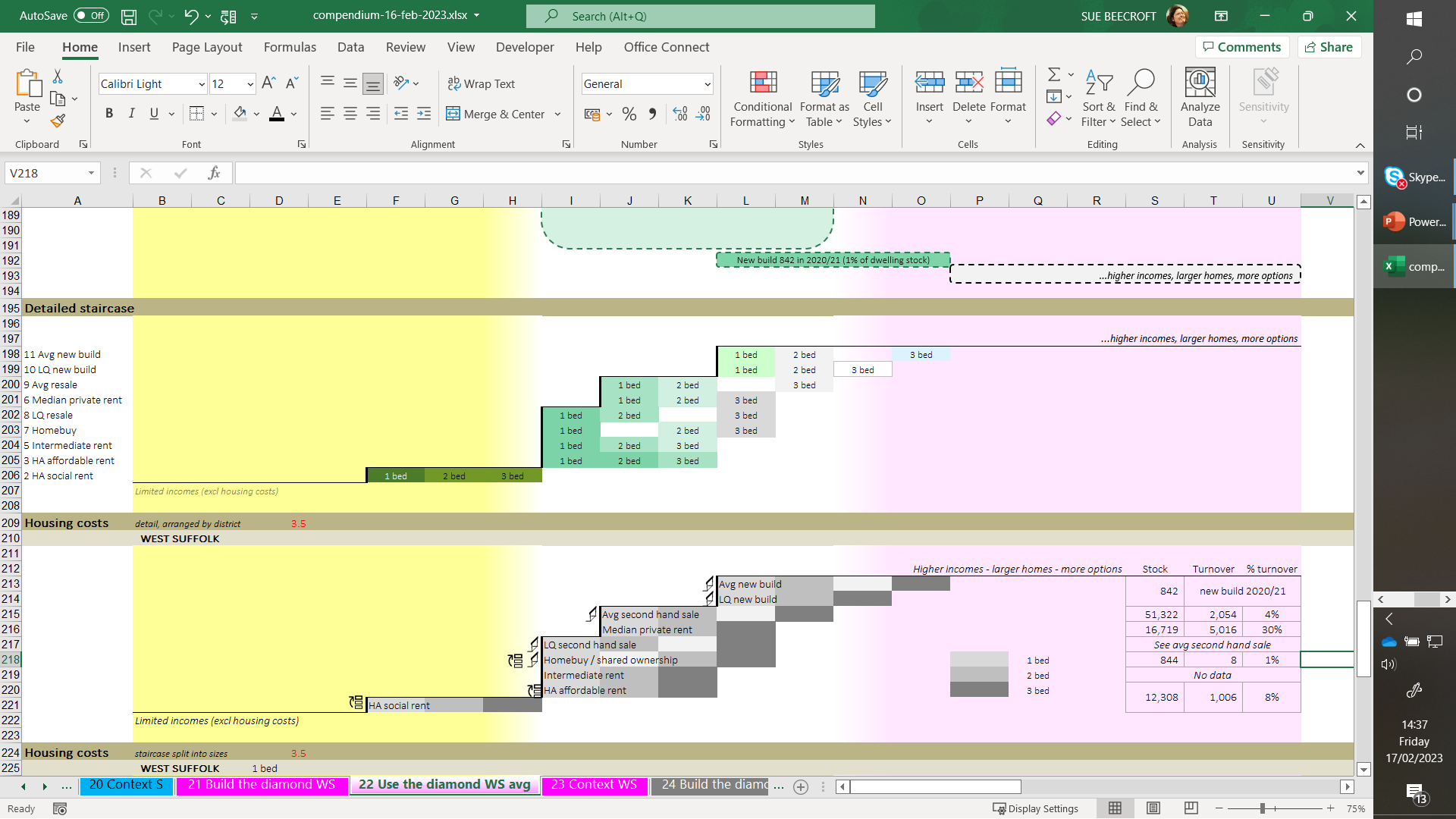 41
West Suffolk
1, 2 & 3 bed staircase
1 bed
The income needed for a 1 bed starts with HA social rented in the yellow zone, moving up to the pink zone for LQ and average new build.
The gap between income needed for HA social rent and LQ sales, Homebuy, Intermediate rent and HA affordable rent indicates that HA social rent is by far the most affordable option for 1 beds in West Suffolk
A number of other tenures require a similar income level to each other, meaning there is not a very broad spread of incomes needed
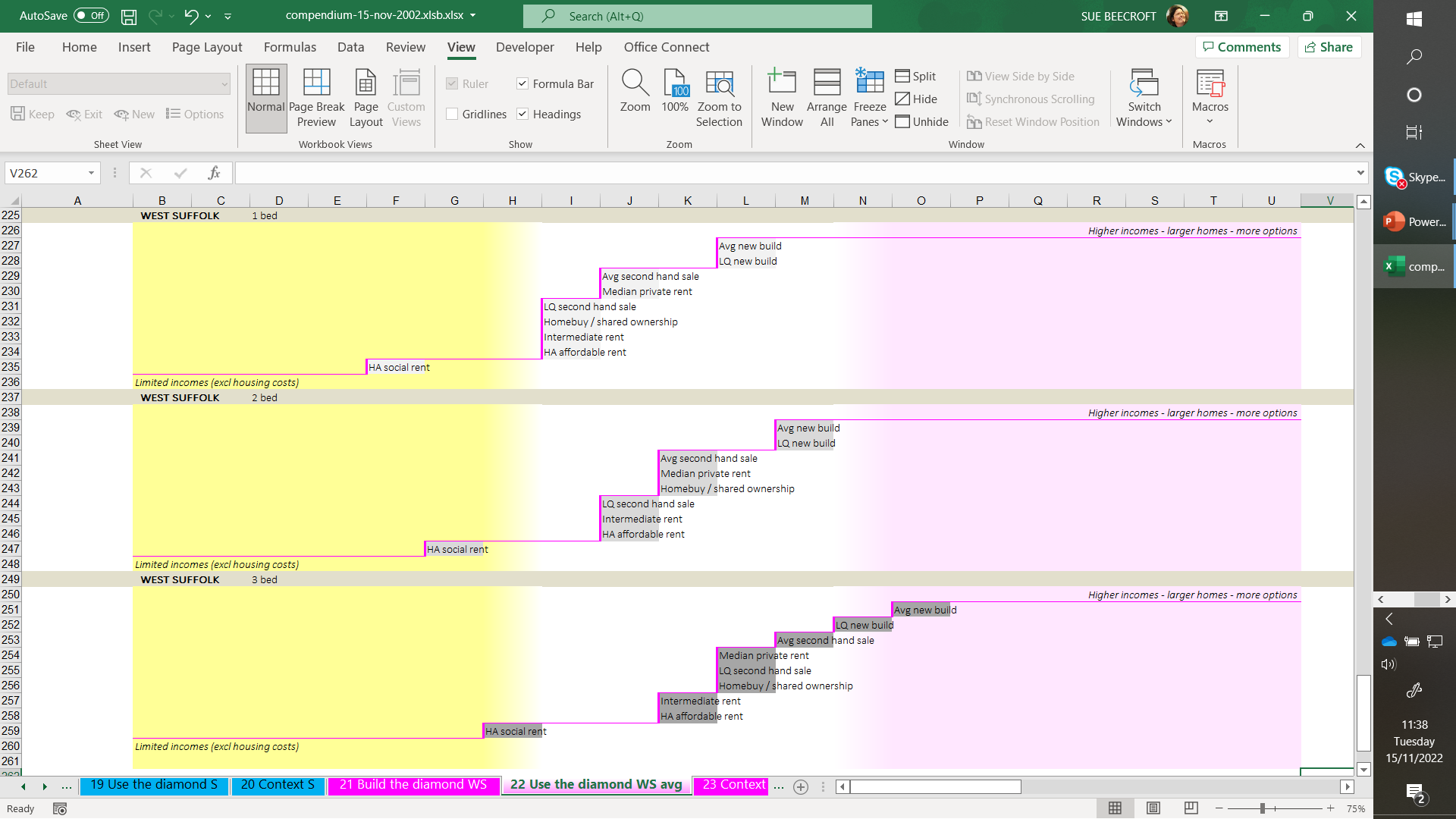 2 bed
Again, HA social rents require a lower income than other tenure 2 beds
Again a number of tenures needing a similar income band meaning incomes required remain mainly in the “white” zone i.e. affordable to households on incomes between £15K and £50K
3 bed
Incomes required for 3 beds varies a little more than for 1 and 2 beds, reaching into the ink zone for average new build.
Like 1 and 2 beds, HA social rent required markedly lower incomes than all other tenures, with a gap between this first step and the next one (HA affordable rent and intermediate rented.
42
West Suffolk
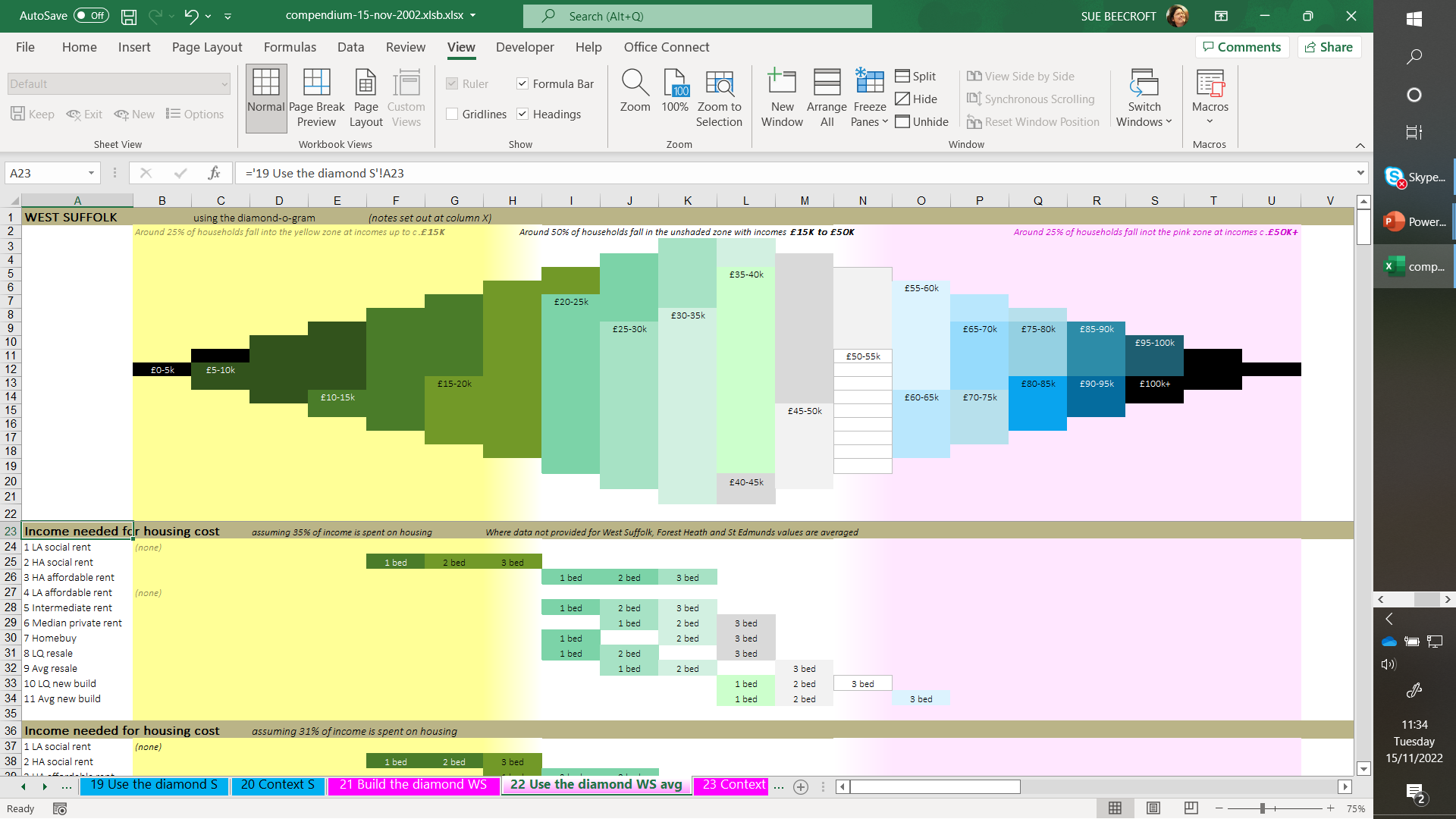 Homebuy / shared ownership (avg)
Social & affordable rented (average)
Broad tenures & pay scales
Intermediate rented (80% of private rent)
Resales (lower quartile & average)
New build (lower quartile & average)
Private rent (median)
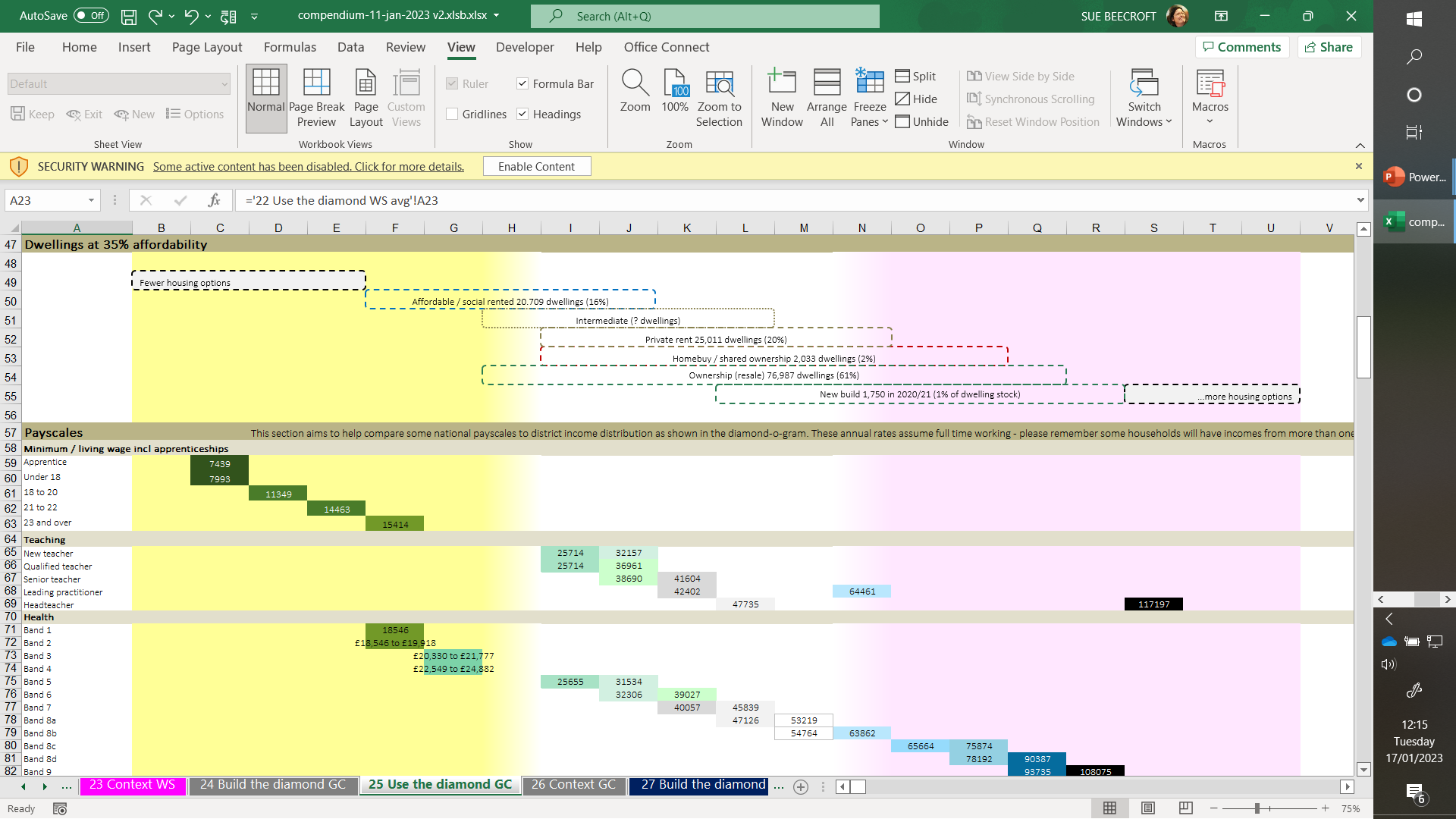 Dwelling stock by tenure, size and income needed is compared to pay-scales for various jobs.
Please note the income needed for housing cost is based on CACI income data, so payscales (quoted salaries) and not strictly comparable.
So this diagram can only give an indication of how national and local pay rates compare to housing costs; but we hope help to indicate pressures.
Payscales relating to social / affordable rents
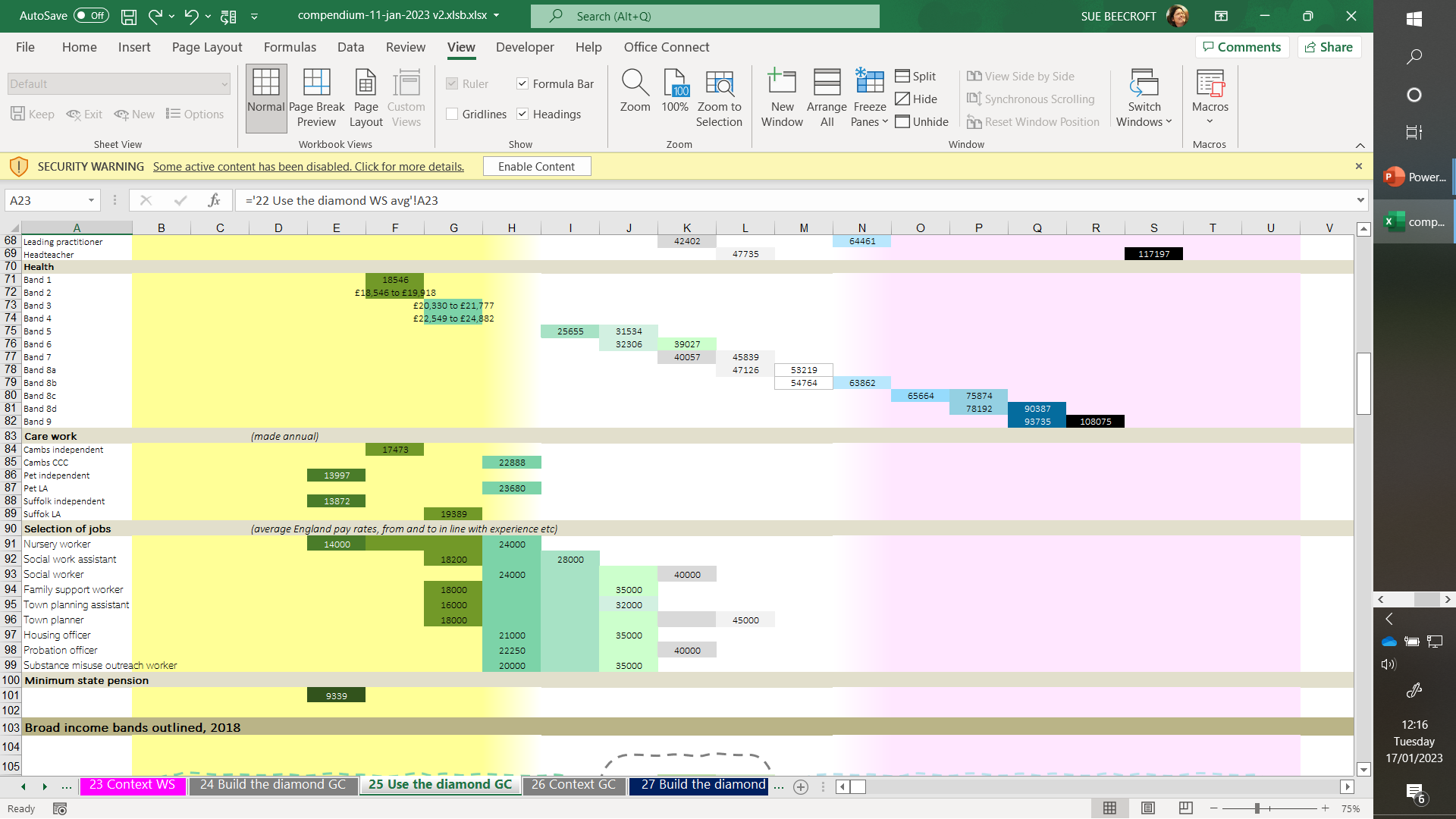 Payscales equating to intermediate rents
Payscales relating to private rents
Payscales relating to Homebuy / shared ownership
Payscales relating to resales
Payscales relating to new build
43
West Suffolk
Dwelling change
Dwelling stock, turnover and new build
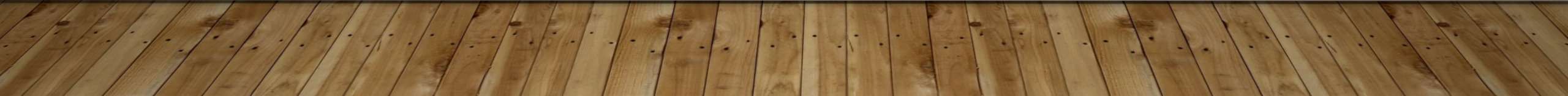 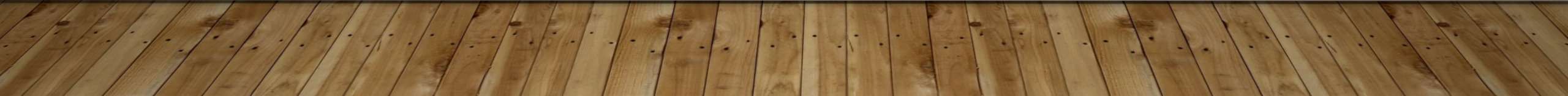 44
West Suffolk
Data used for dwelling change
45
West Suffolk
Dwelling stock, turnover, newbuild
Sets out the dwellings in each of five broad tenure groups.
Highlights the relatively small number of homes built (in red), compared to the overall housing stock (grey) in each group, which may mean the red houses are too small to clearly see. 
However the additional homes (red) alongside turnover (blue) do contribute significantly in numbers to housing availability, providing new supply at first let, and then when re-let or re-sold later down the line
46
West Suffolk
Comparing stock, turnover, newbuild (%)
New build: West Suffolk delivered 1,241 new homes, representing 1.5% of West Suffolk’s stock of around 81,200 dwellings.  For comparison, across the whole study area, new homes represented around 1.7% of the total stock of 453,863 dwellings.
Turnover: West Suffolk turnover looks similar to the whole area rates. 
Ownership matches the whole area rate at 4%
HA rented turnover at 8% is similar to the whole area’s 7%
Homebuy turnover is 1% compared to 2% across the whole area
Shows turnover and new build as a % of each tenure group.
47
West Suffolk
Plans
Applying CACI income bands to Local Plan figures
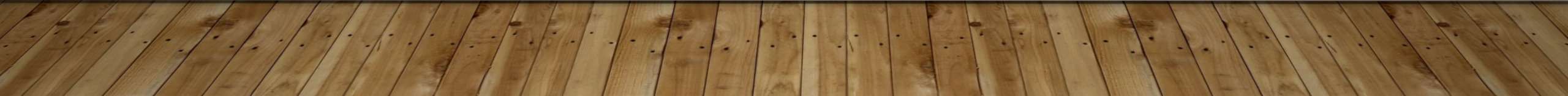 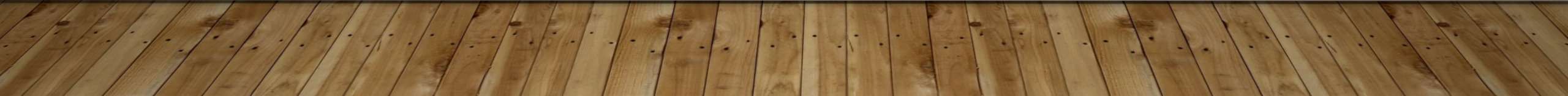 48
West Suffolk
Data used for plans
49
West Suffolk
Applying caci income bands to Local Plan figures
In 2021 GLHearn (consultants) provided the Cambridgeshire and West Suffolk authorities with evidence to inform their local plans, around housing needs. This evidence is used to inform Local Plan making.
GLHearn set out an annual requirement for 796 new homes in West Suffolk. Delivering these homes would lead to a population increase of 32,279 between 2020 and 2040.
Based on the CACI income distribution for 2020-21 we could imagine that:
44% of the new population (14,073) might have incomes of less than £30K
28% of the new population (9,023) might have incomes of £30-50K
28% of the new population (9,184) might have incomes of more than £50K
50
West Suffolk
Links to other Parts of the 2022 diamond update
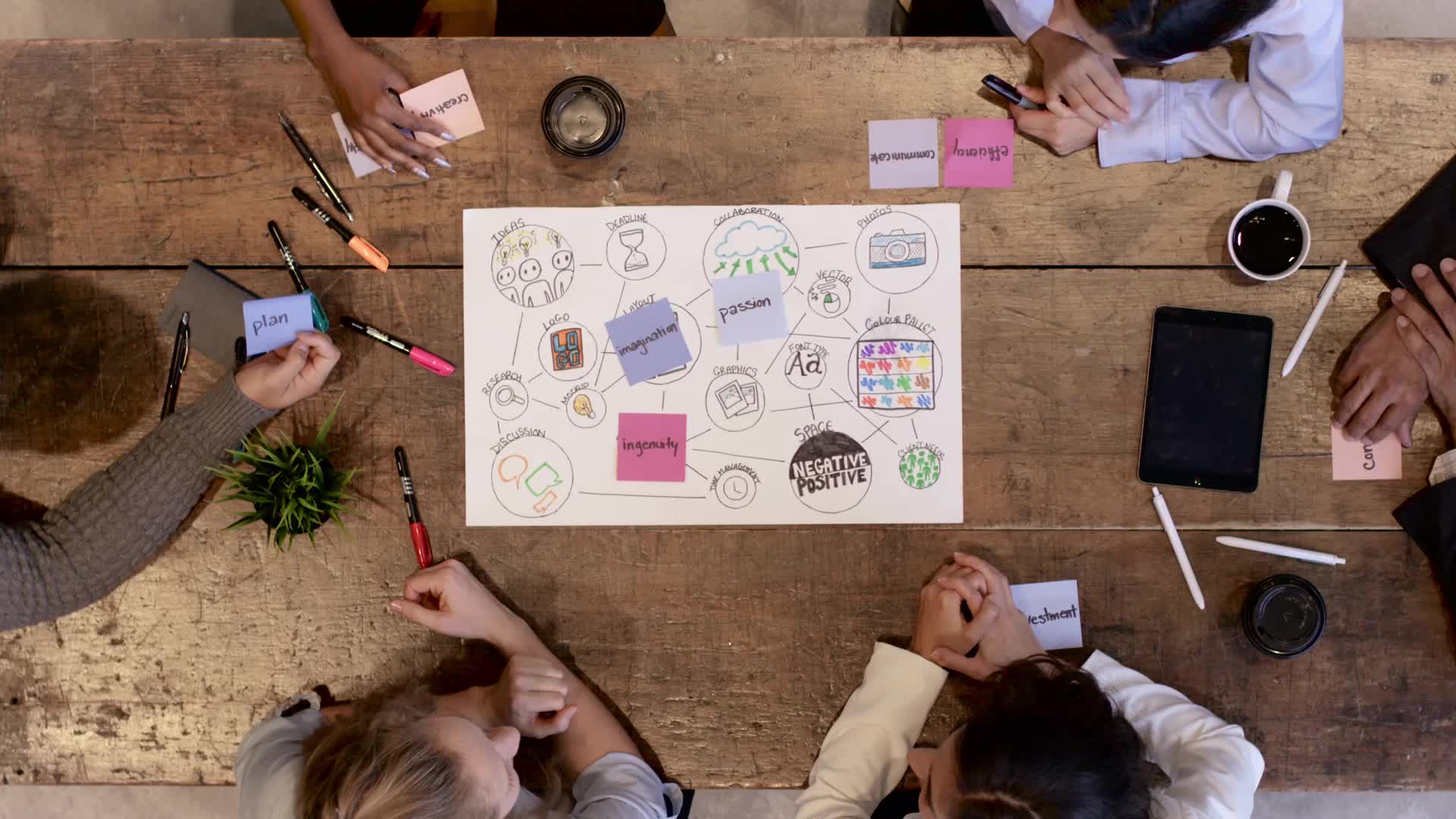 Will add links once all on Cambs Insight
Executive summary
Note setting out the method used
Note setting out “area wide” data and conclusions and
Slides setting out district data compared to the “whole area” and a note of any points highlighted in those slides, for each district
Detailed spreadsheet of all data  and sources used which sits behind the reports, acting as a technical appendix
Queries? Please contact sue.beecroft@cambridge.gov.uk
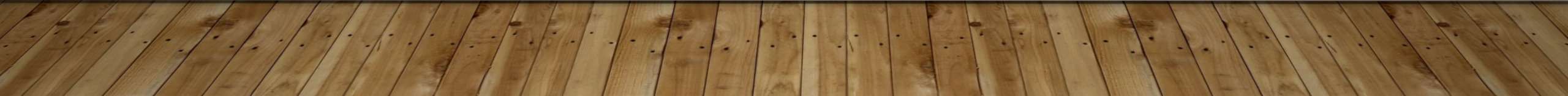 51
West Suffolk